Englischunterricht in der Sekundarstufe I: 

Ein praktischer Blick auf KI und das Lehrbuch





Florian Nuxoll
1
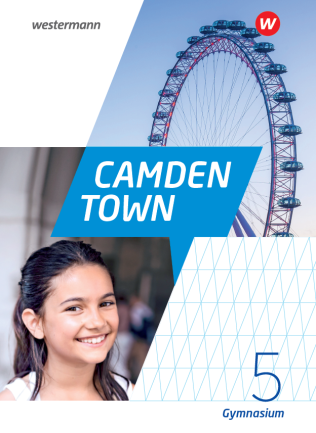 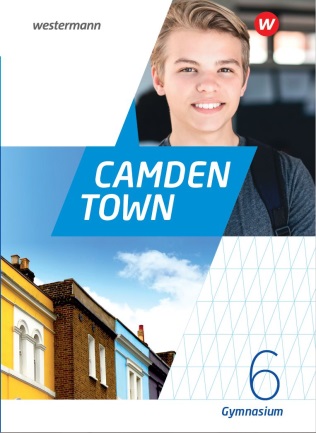 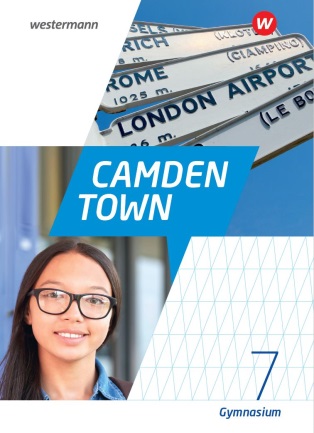 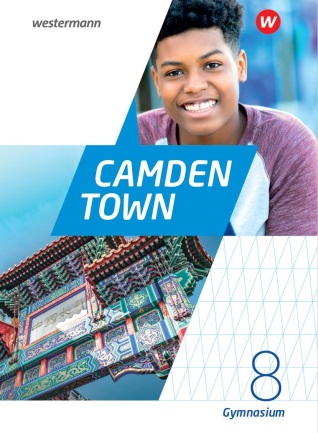 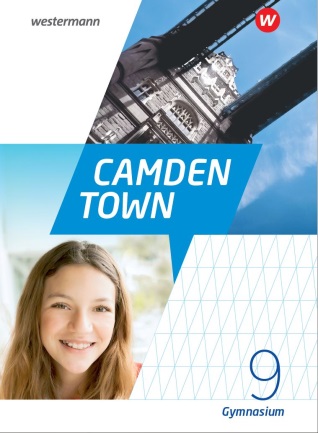 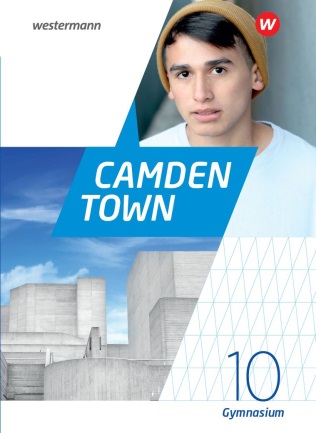 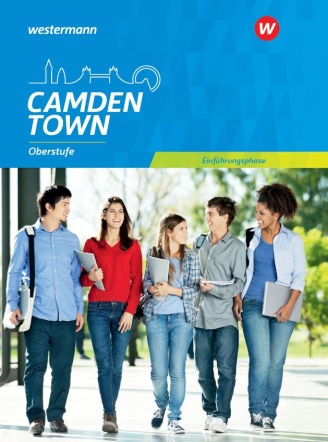 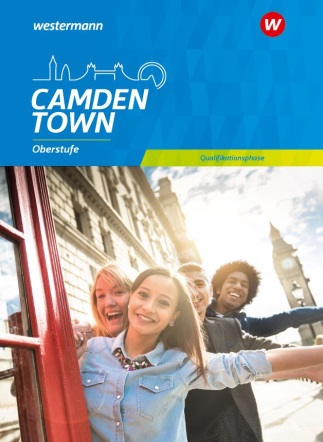 2
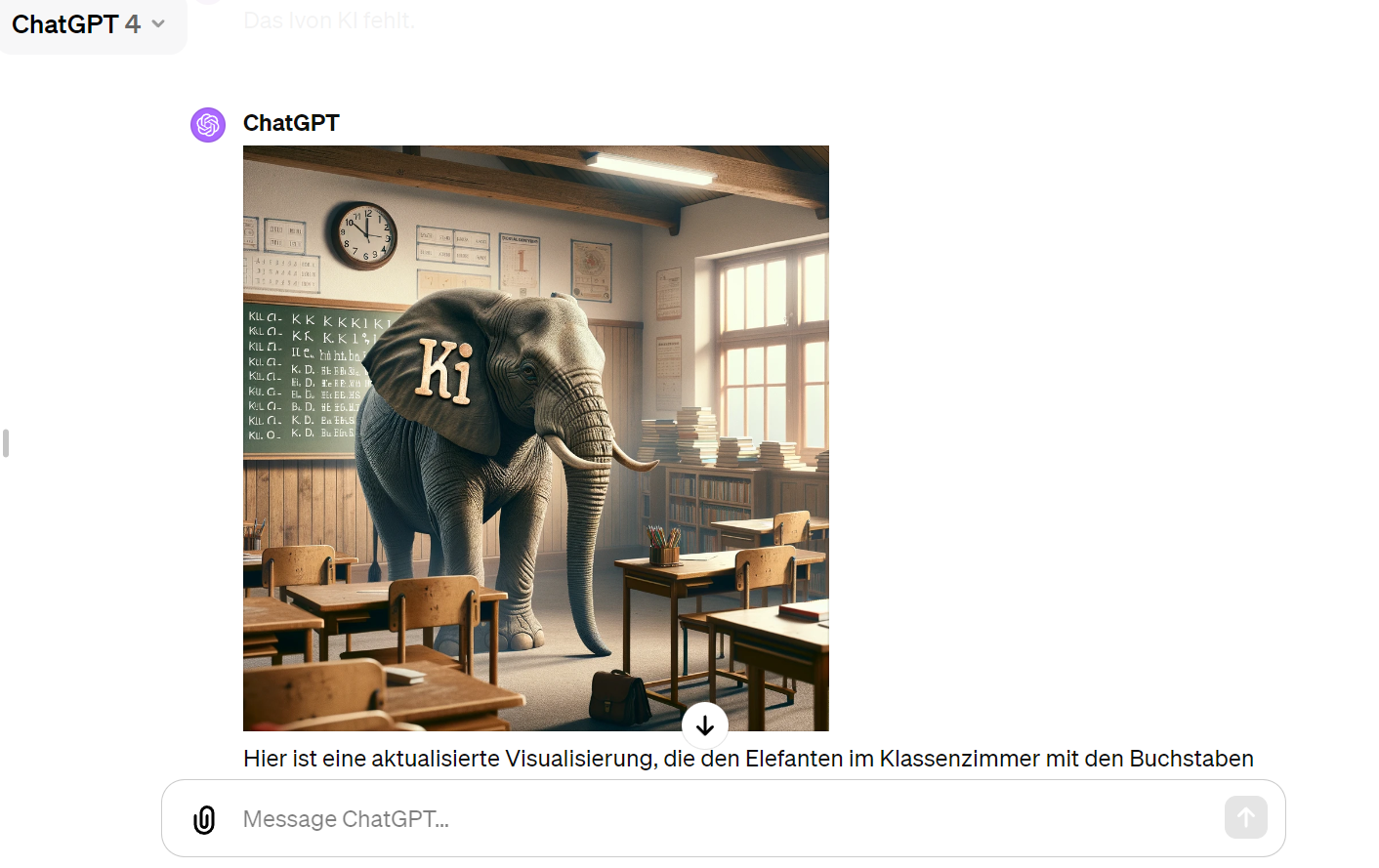 3
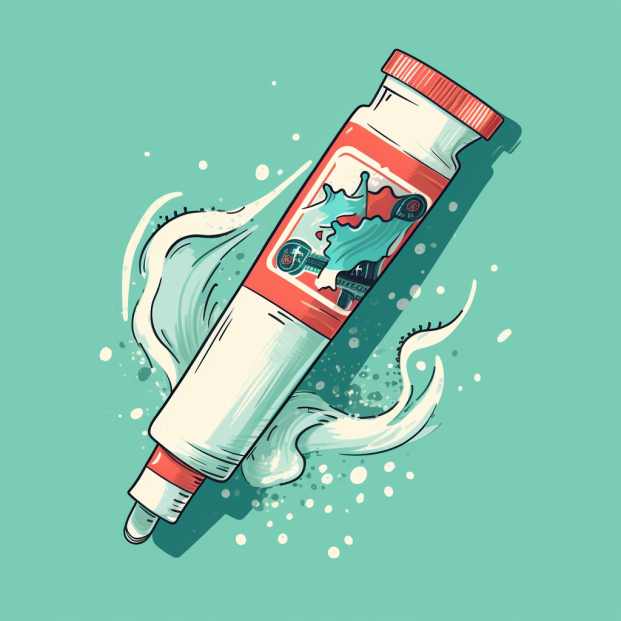 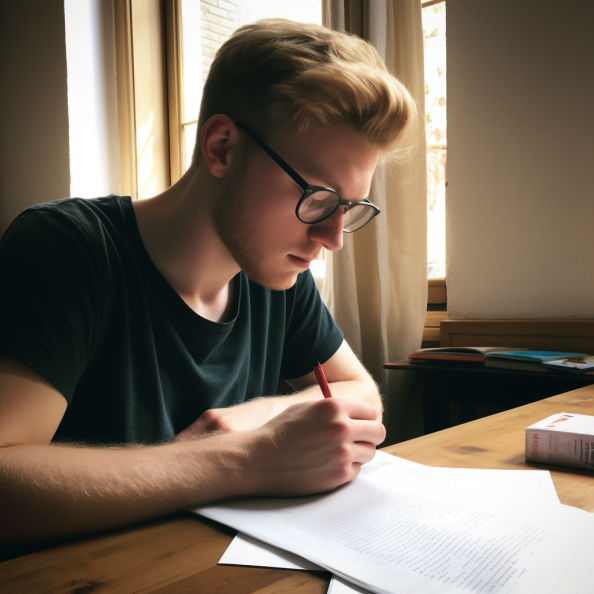 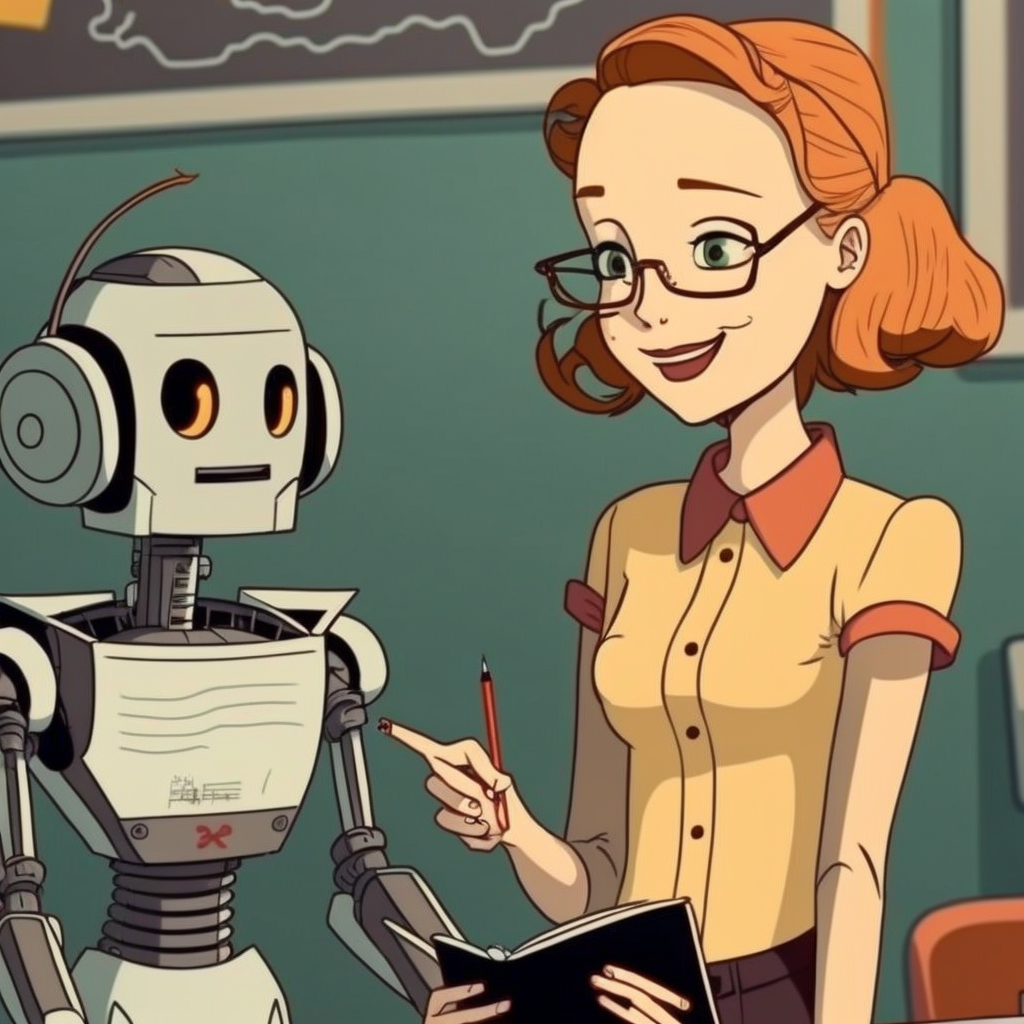 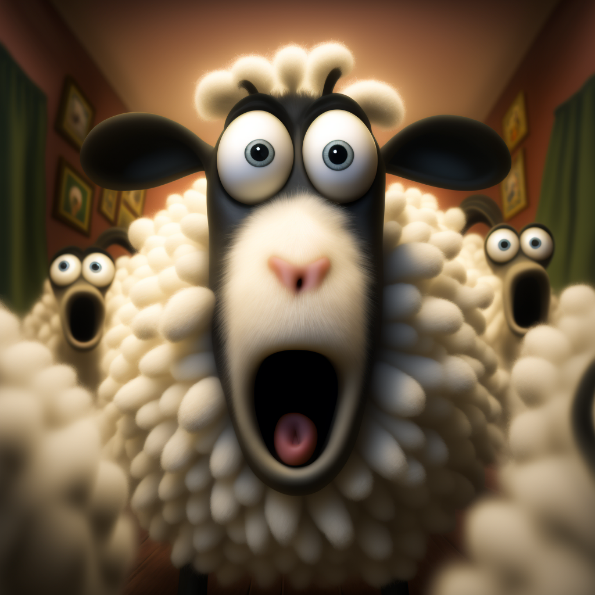 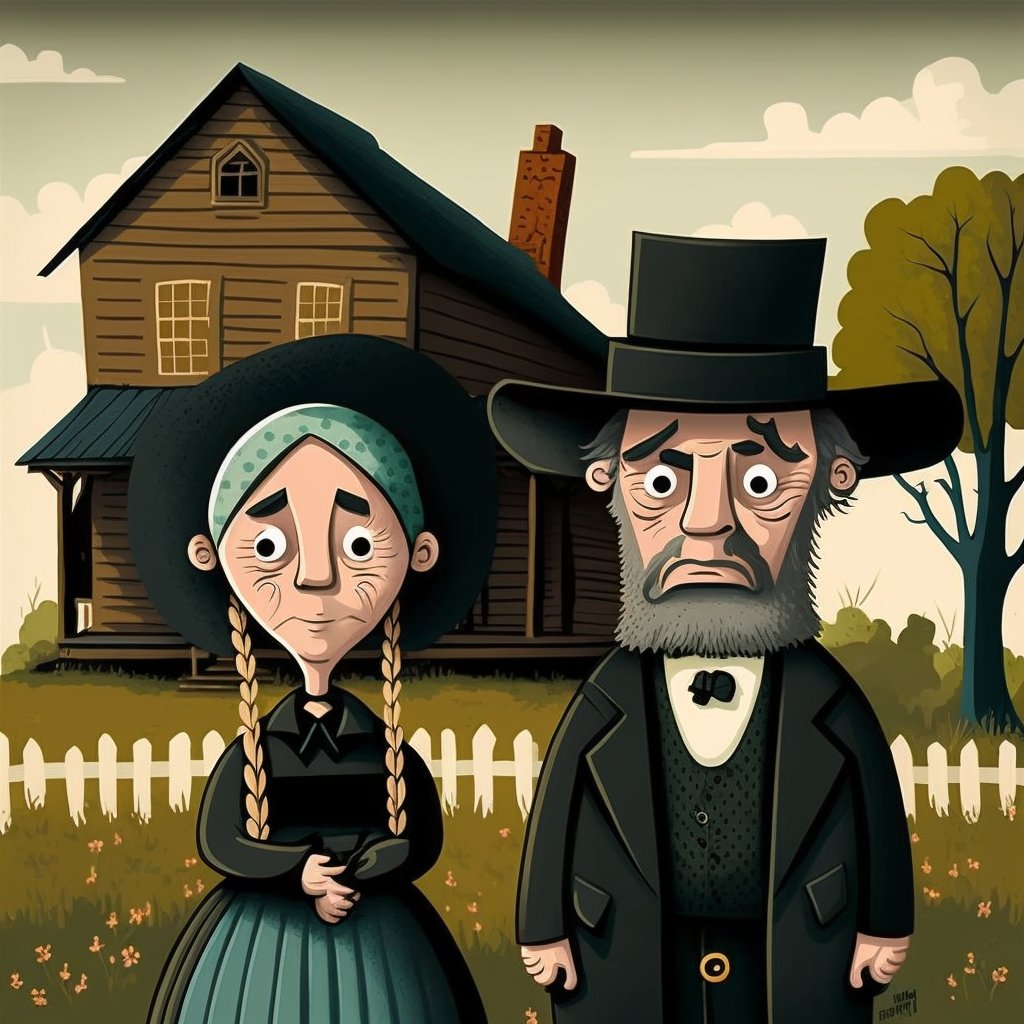 Künstliche Intelligenz wird das Bildungssystem nachhaltiger verändern als jede andere Innovation seit Einführung der allgemeinen Schulpflicht.
"Computer in alle Schulen, alle Schüler an die Computer - dieses Programm wollen die Kultusminister zügig verwirklichen. Noch fehlt es an Rechnern und an Lehrern, die mit ihnen umgehen können. Auch gibt es Widerstand. Wie attraktiv der Unterricht am Computer sein kann, führten bislang nur einige Pioniere vor. Offen ist, in welchem Alter Schüler an die Rechner sollen, ob das Fach »Informatik« auf die Oberstufe der Gymnasien beschränkt bleibt und wie Computer und Computer-Themen in andere Fächer »integriert« werden."
Spiegel (Nr. 47 / 18.11.1984)
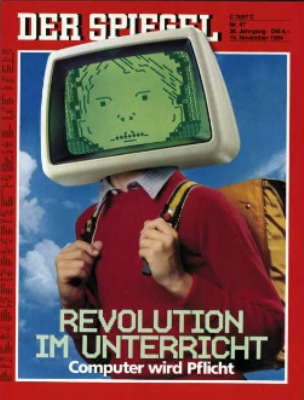 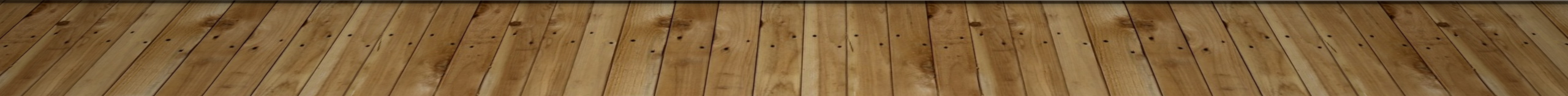 "Computer in alle Schulen, alle Schüler an die Computer - dieses Programm wollen die Kultusminister zügig verwirklichen. Noch fehlt es an Rechnern und an Lehrern, die mit ihnen umgehen können. Auch gibt es Widerstand. Wie attraktiv der Unterricht am Computer sein kann, führten bislang nur einige Pioniere vor. Offen ist, in welchem Alter Schüler an die Rechner sollen, ob das Fach »Informatik« auf die Oberstufe der Gymnasien beschränkt bleibt und wie Computer und Computer-Themen in andere Fächer »integriert« werden."
Spiegel (Nr. 47 / 18.11.1984)
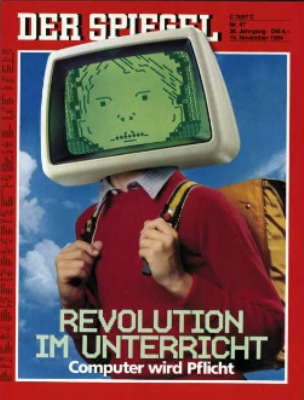 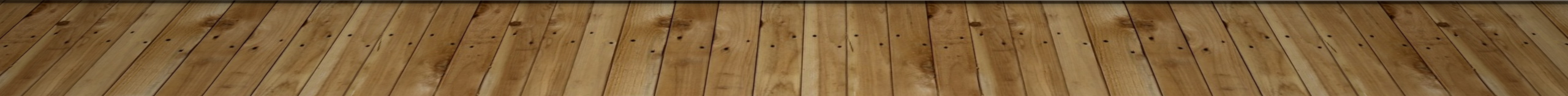 https://www.br.de/nachrichten/netzwelt/chatgpt-ki-besteht-bayerisches-abitur-mit-bravour,TfB3QBw
https://www.br.de/nachrichten/netzwelt/chatgpt-ki-besteht-bayerisches-abitur-mit-bravour,TfB3QBw
https://www.br.de/nachrichten/netzwelt/chatgpt-ki-besteht-bayerisches-abitur-mit-bravour,TfB3QBw
https://www.br.de/nachrichten/netzwelt/chatgpt-ki-besteht-bayerisches-abitur-mit-bravour,TfB3QBw
https://www.br.de/nachrichten/netzwelt/chatgpt-ki-besteht-bayerisches-abitur-mit-bravour,TfB3QBw
Januar 2023
https://www.br.de/nachrichten/netzwelt/chatgpt-ki-besteht-bayerisches-abitur-mit-bravour,TfB3QBw
Mai 2023
Januar 2023
https://www.br.de/nachrichten/netzwelt/chatgpt-ki-besteht-bayerisches-abitur-mit-bravour,TfB3QBw
Mai 2023
Januar 2023
https://www.br.de/nachrichten/netzwelt/chatgpt-ki-besteht-bayerisches-abitur-mit-bravour,TfB3QBw
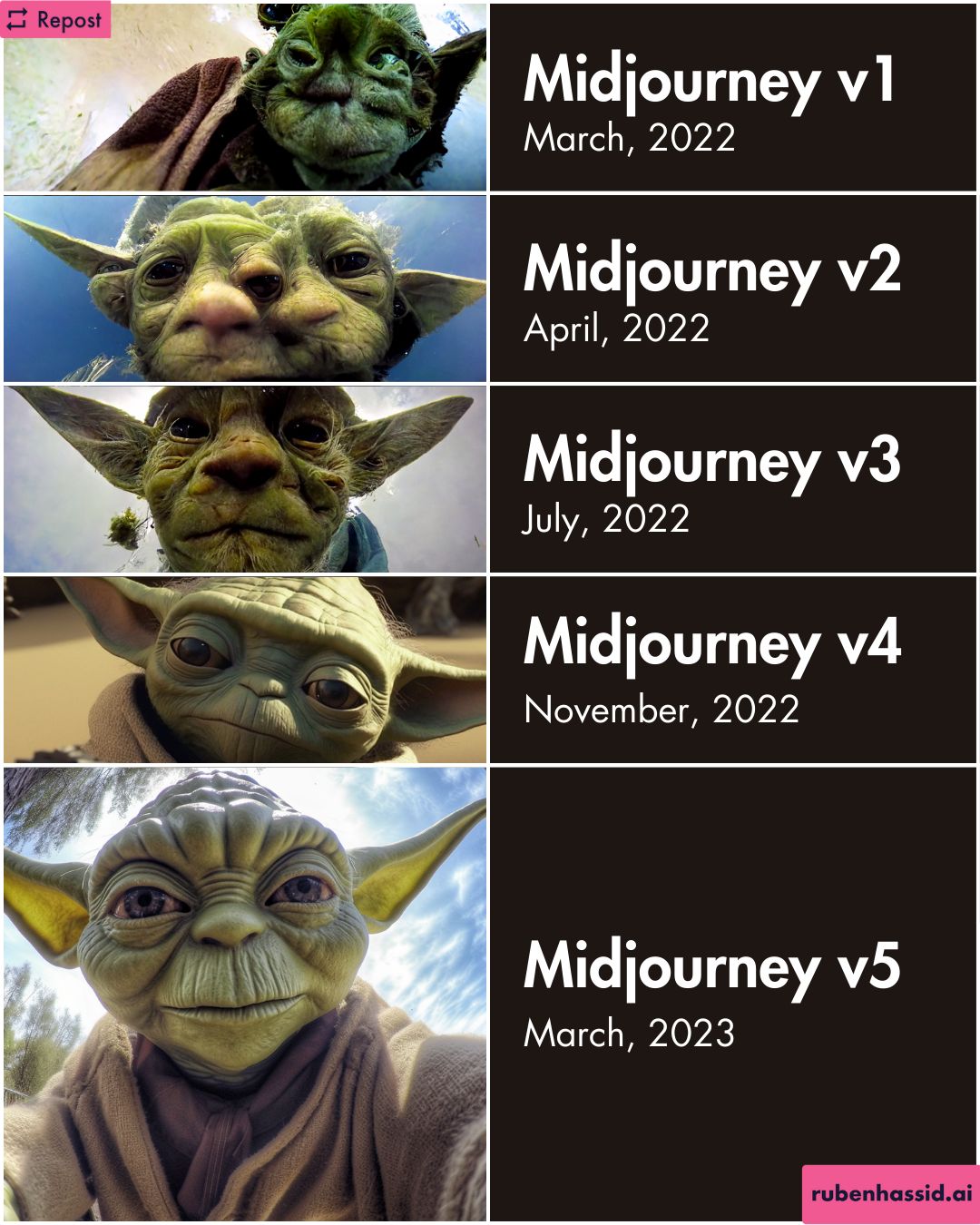 /imagine a Yoda selfie
Generative AI in the classroom
Prompt: Write a comment about the use of social media.
ChatGPT: Social media can be a great way to stay connected with friends and family, discover new information and ideas, and engage with the world around us. However, it is important to remember to use social media responsibly and to be mindful of how it can impact our lives and the lives of those around us. It can be easy to get caught up in the constant stream of information and notifications and to spend too much time on social media, which can be detrimental to our mental health and well-being. It is also important to be aware of the risks associated with sharing personal information online and to protect our privacy. Overall, it is crucial to find a balance and to use social media in a way that is positive and beneficial for ourselves and others.
Florian Nuxoll
Generative AI in the classroom
Prompt: Write it as an enthusiastic fan.

ChatGPT: Oh my gosh, I just love social media! It's such an amazing way to stay connected with all my friends and family, no matter where they are in the world. I can't believe how easy it is to discover new information and ideas, and to stay up-to-date on all the latest news and trends. Plus, it's just so much fun to engage with the world around me and to share my thoughts and experiences with others. I know some people might worry about spending too much time on social media or about the risks of sharing personal information online, but as long as we use it responsibly and mindfully, I truly believe that social media can be a wonderful tool for bringing people together and for enriching our lives. Long live social media!
Florian Nuxoll
Generative AI in the classroom
Prompt: Rewrite it as an old person who doesn't like social media and hates dogs.
Florian Nuxoll
Generative AI in the classroom
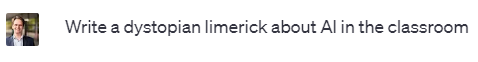 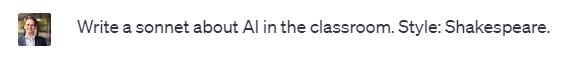 Upon the dawn of intellect's advance, 
When art and science to new heights do soar, 
The mind of man doth weave a mystic dance, 
As AI’s grace doth enter classroom's door.

No more the sage upon the stage alone, 
But now a partner in the quest for truth, 
A digital mentor, knowledge to hone, 
And guide the eager minds of vibrant youth.

In wisdom’s quest, these noble minds entwine, 
The sapient sage and silent silicon, 
To teach, to learn, to make the darkness shine, 
And bring forth light where ignorance hath gone.

Embrace this union, teacher and machine, 
Together, futures bright and bold to glean.
There once was a school that turned gray, 
When AI took the teachers away. 
No kindness or passion, 
Just cold, hard extraction,
And the students grew lifeless each day.
Florian Nuxoll
21
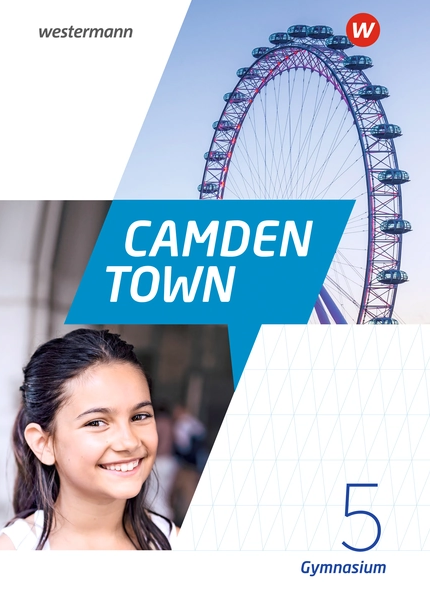 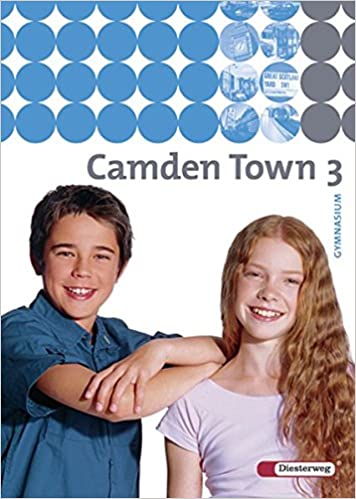 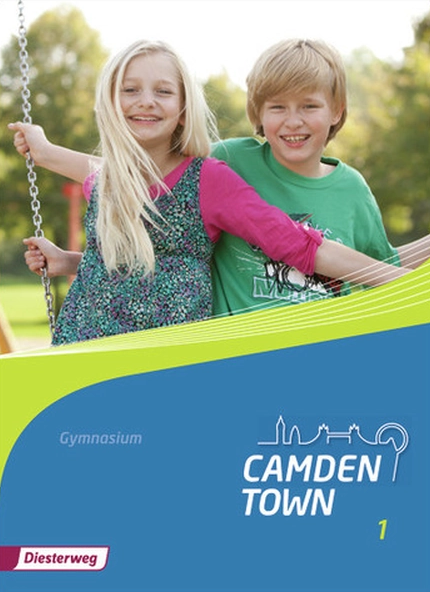 2012
2005
2020
22
Englischunterricht 2023
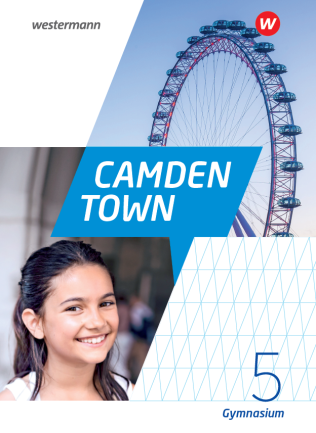 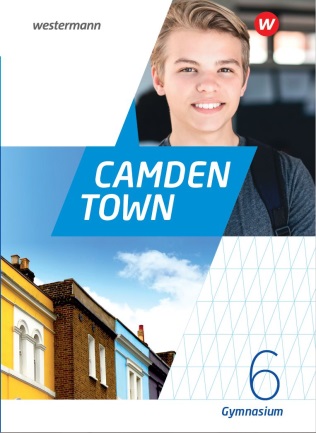 Inhalt   challenging
Englischunterricht 2023
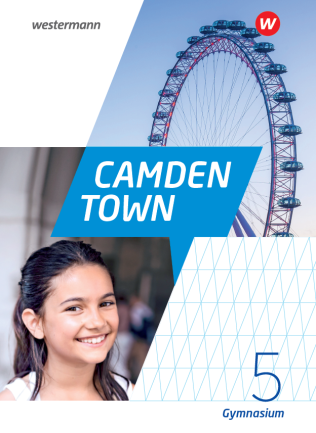 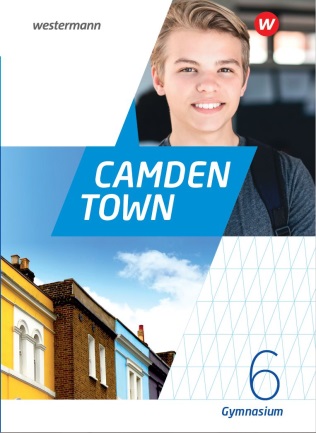 Inhalt   -   Sprache   	 authentic    challenging
Englischunterricht 2023
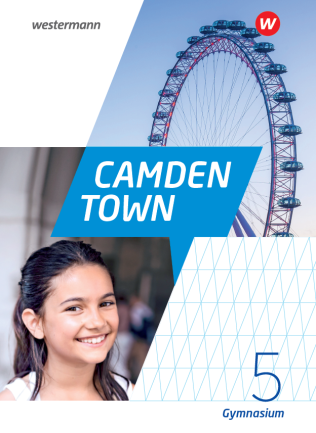 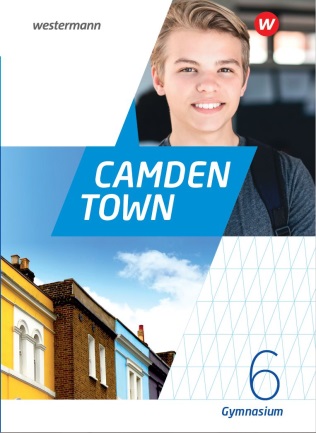 Inhalt   -   Sprache   -    Aufgabe
	 authentic    challenging
Englischunterricht 2023
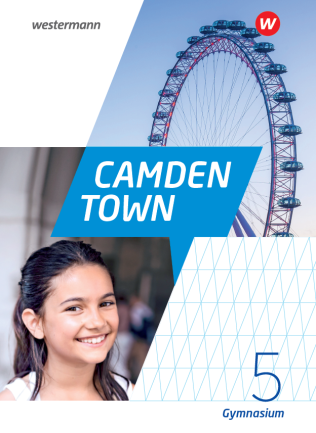 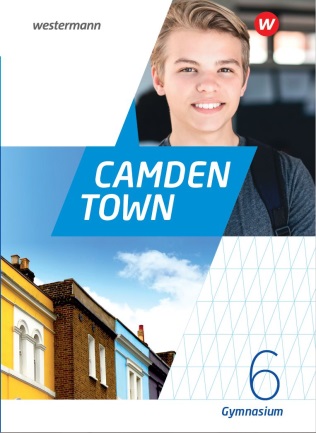 Inhalt   -   Sprache   -    Aufgabe
	         meaningful   authentic    challenging
Englischunterricht 2023
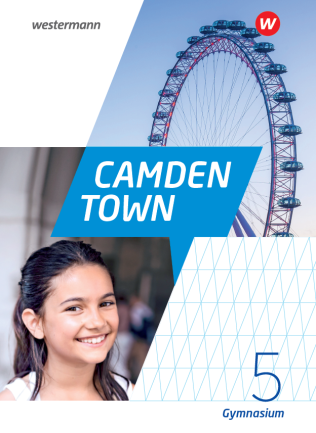 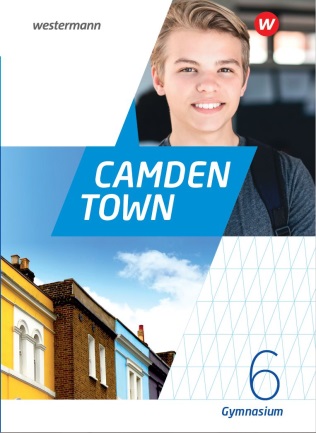 Inhalt   -   Sprache   -    Aufgabe
	         meaningful   authentic    challenging
Englischunterricht 2023
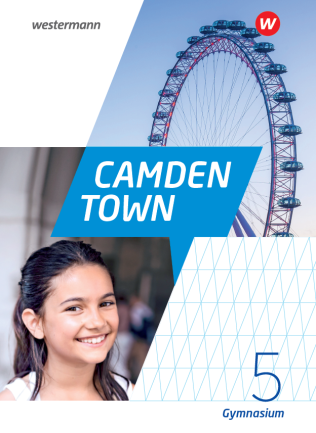 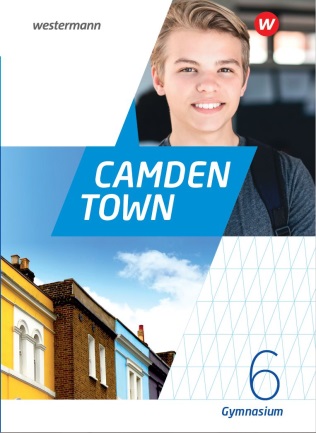 Inhalt   -   Sprache   -    Aufgabe
	         meaningful   authentic    challenging
Inhalt
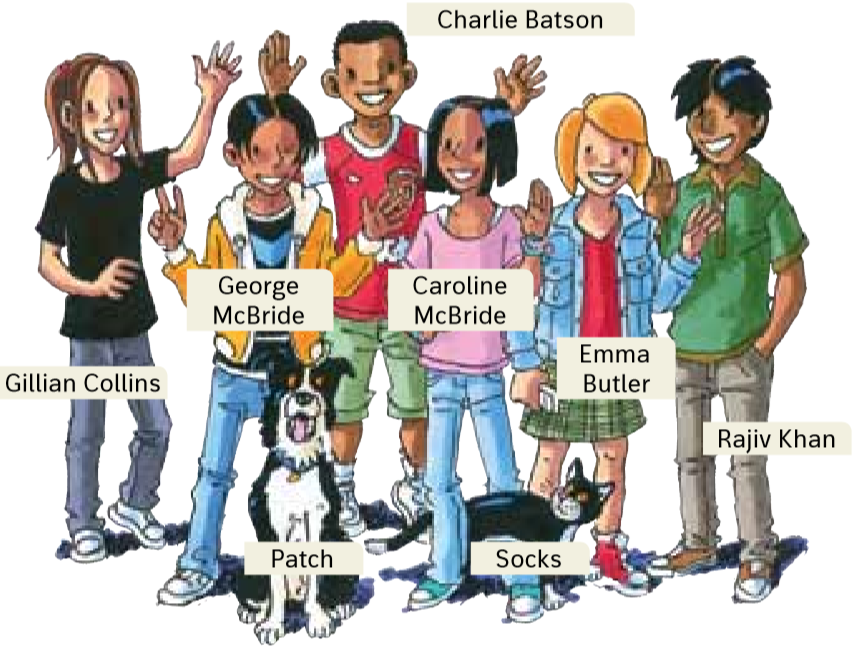 Inhalt
Theme 1:New in Camden
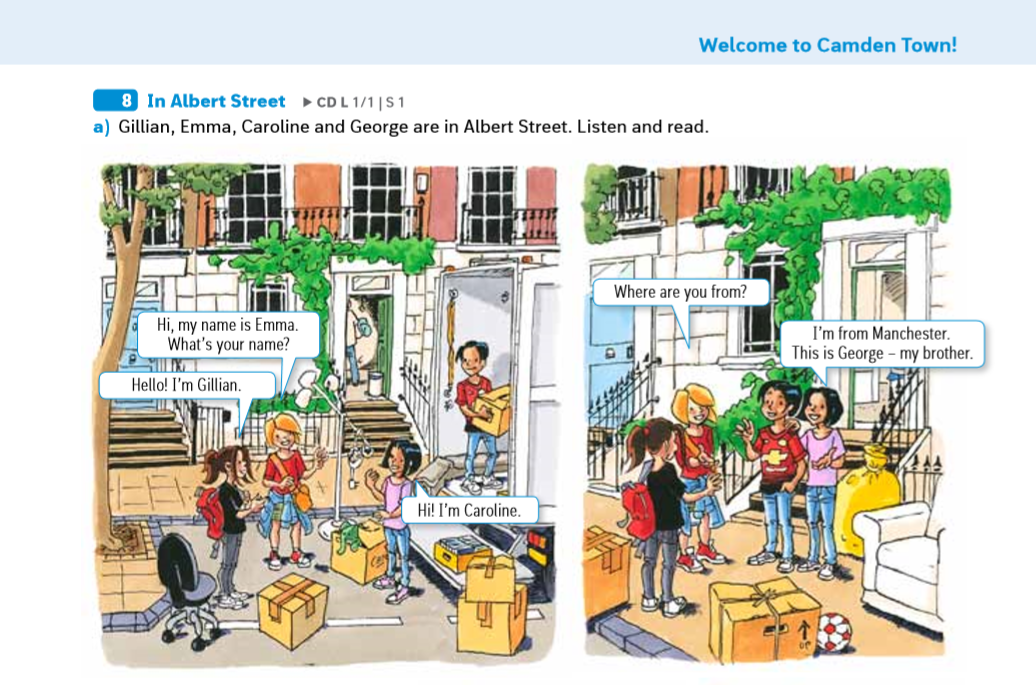 Inhalt
Theme 1:New in Camden
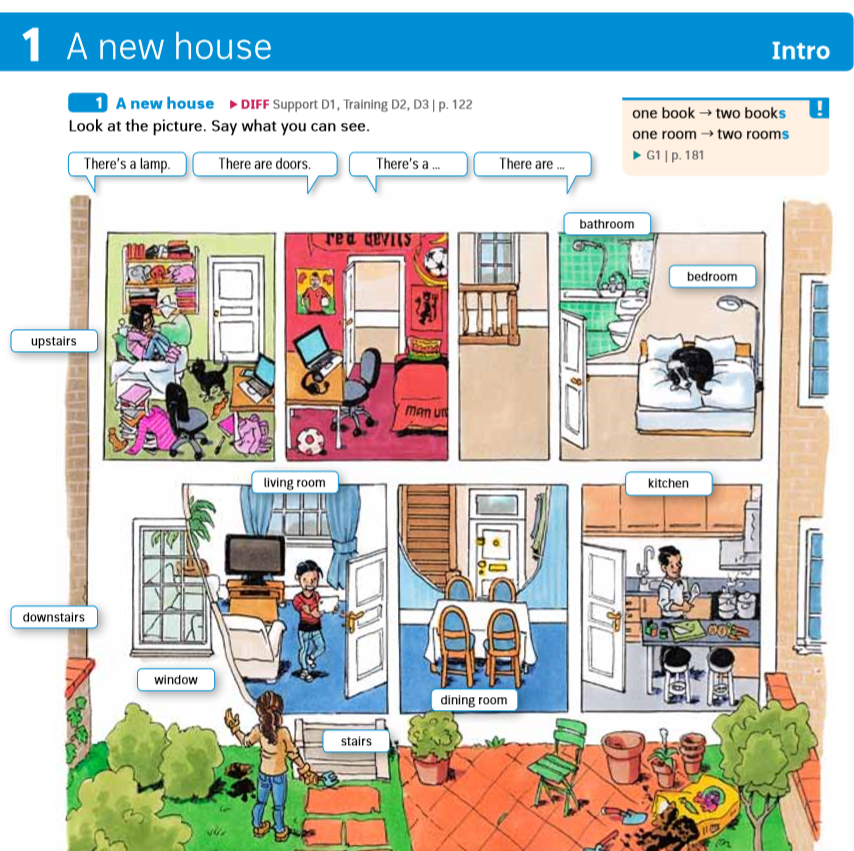 Inhalt
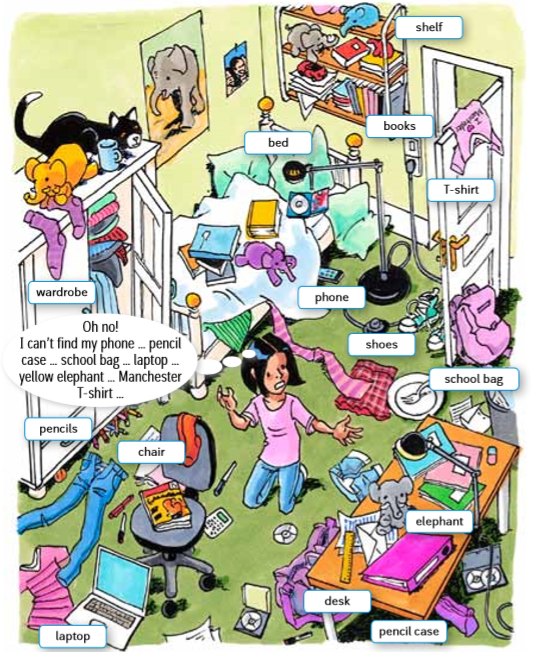 Theme 1: New in Camden
Inhalt
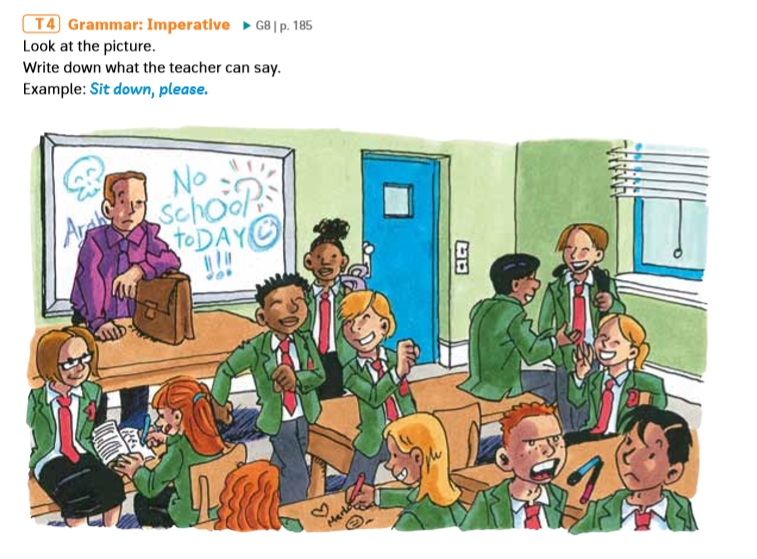 Theme 1: New in Camden

Theme 2:  At school
Inhalt
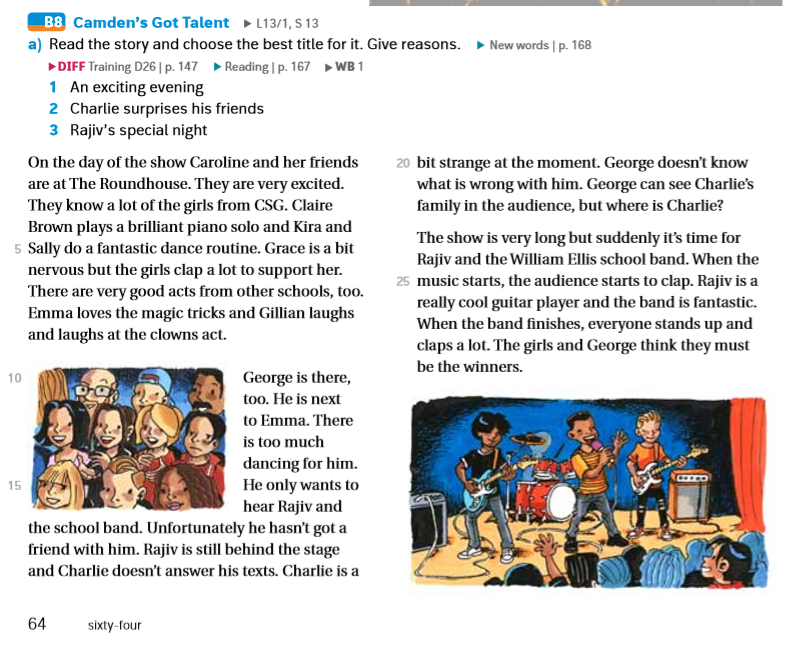 Theme 1: New in Camden

Theme 2:  At school

Theme 3: Hobbies
Inhalt
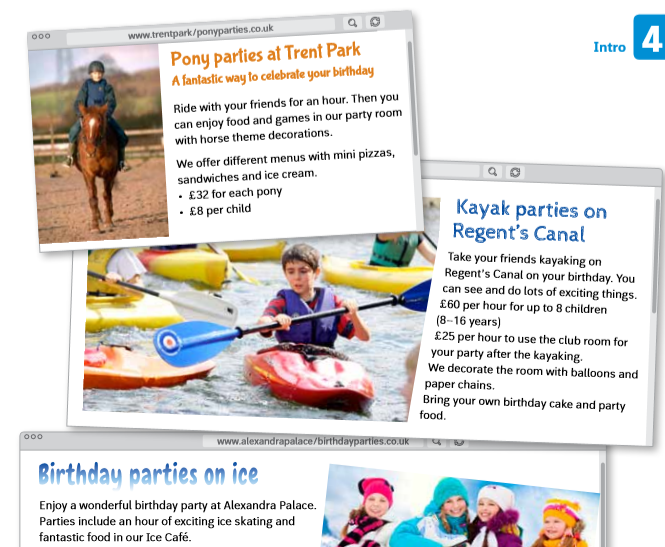 Theme 1: New in Camden

Theme 2:  At school

Theme 3: Hobbies

Theme 4: Birthdays
Inhalt
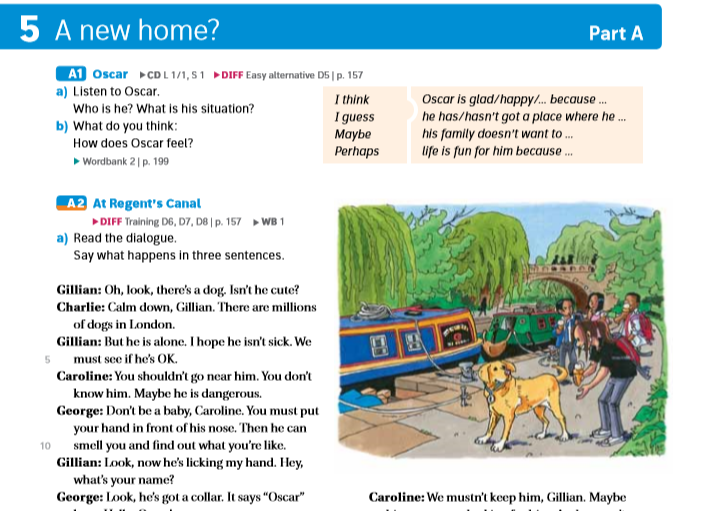 Theme 1: New in Camden

Theme 2:  At school

Theme 3: Hobbies

Theme 4: Birthdays

Theme 5: Pets and animals
Inhalt
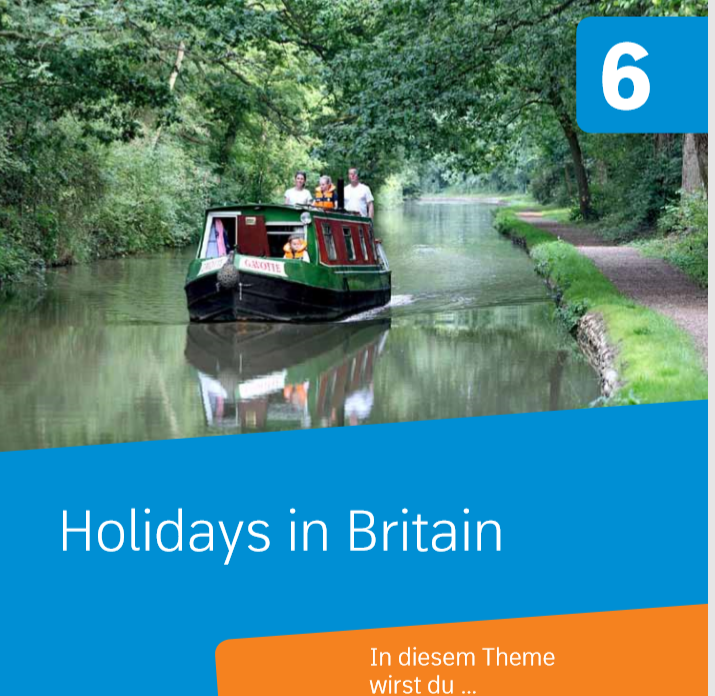 Theme 1: New in Camden

Theme 2:  At school

Theme 3: Hobbies

Theme 4: Birthdays

Theme 5: Pets and animals

Theme 6: Holidays in Britain
Englischunterricht 2020
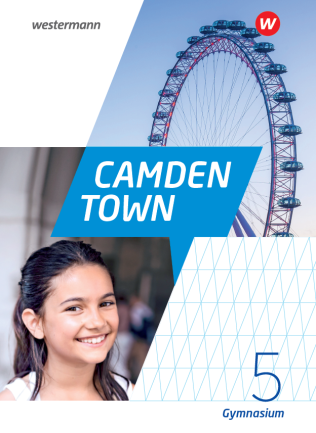 Inhalt
=        meaningful
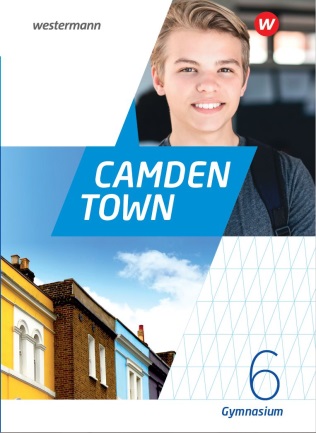 Englischunterricht 2020
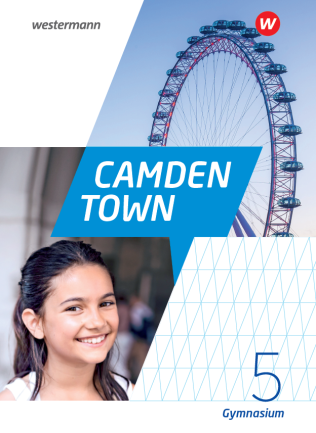 Sprache
=        authentic
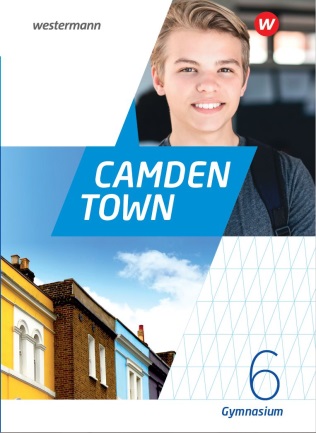 Englischunterricht 2020
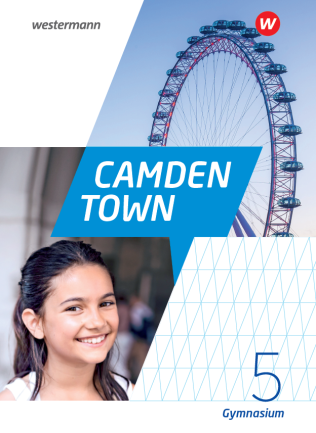 Aufgaben
=        challenging
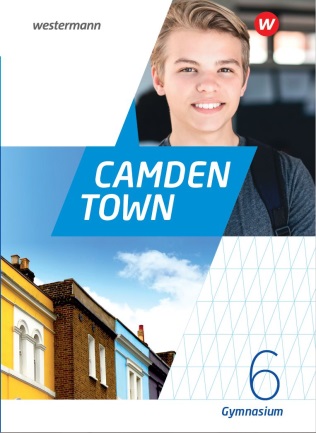 Aufgabe
Target tasks
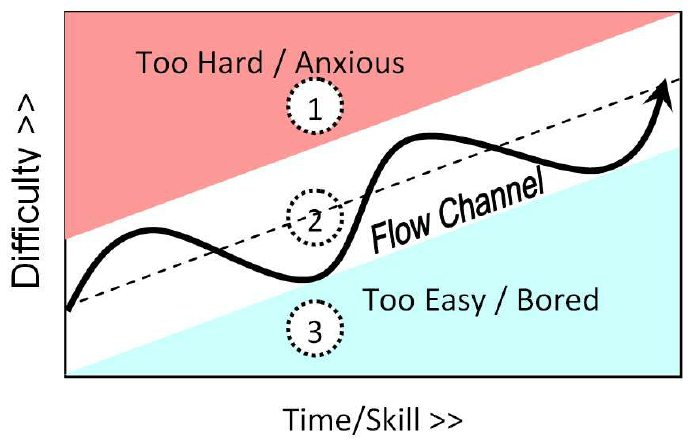 1. Entwicklung
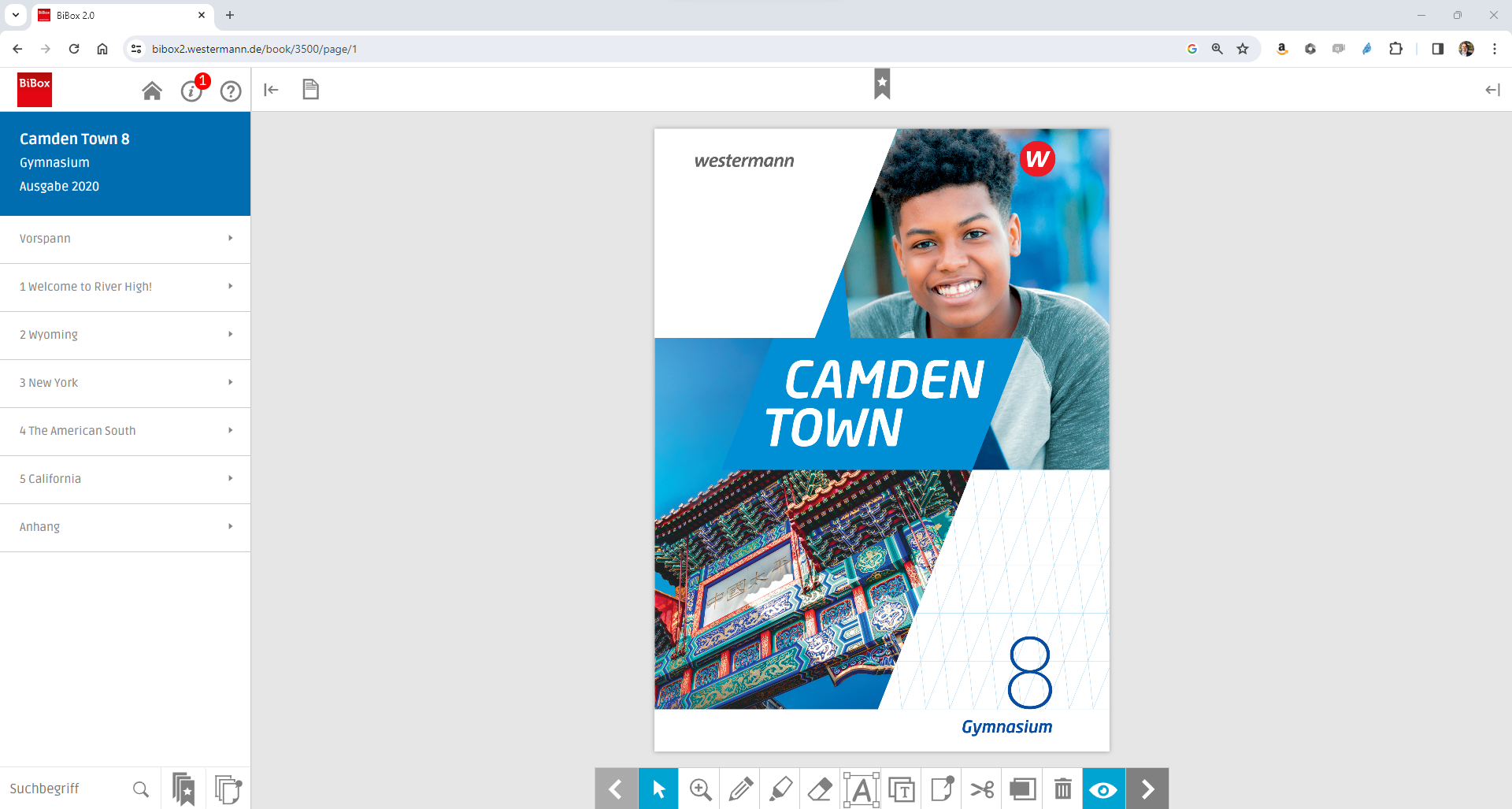 Camden Market 2020
2. Camden Town 2020: Der Schülerband im Überblick
Camden Town 2020
Aufbau eines Kapitels
Intro: 2 Seiten
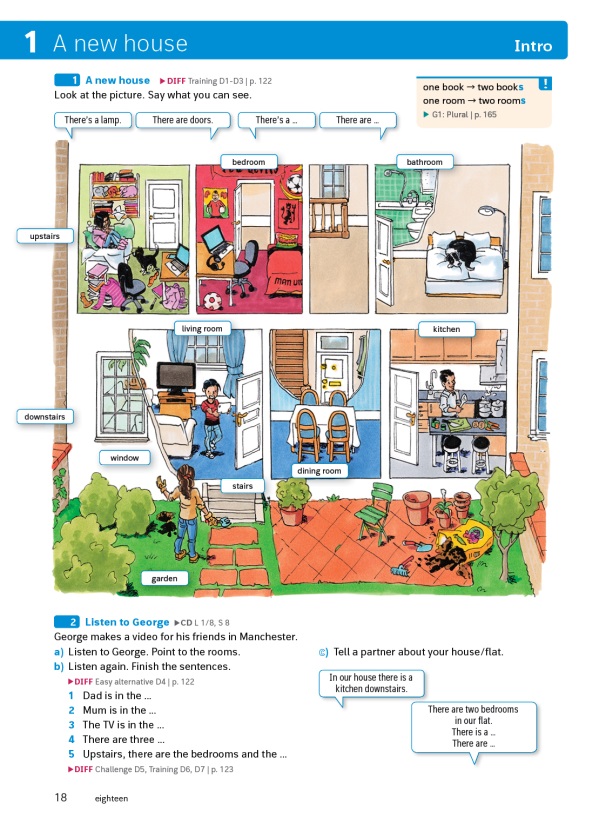 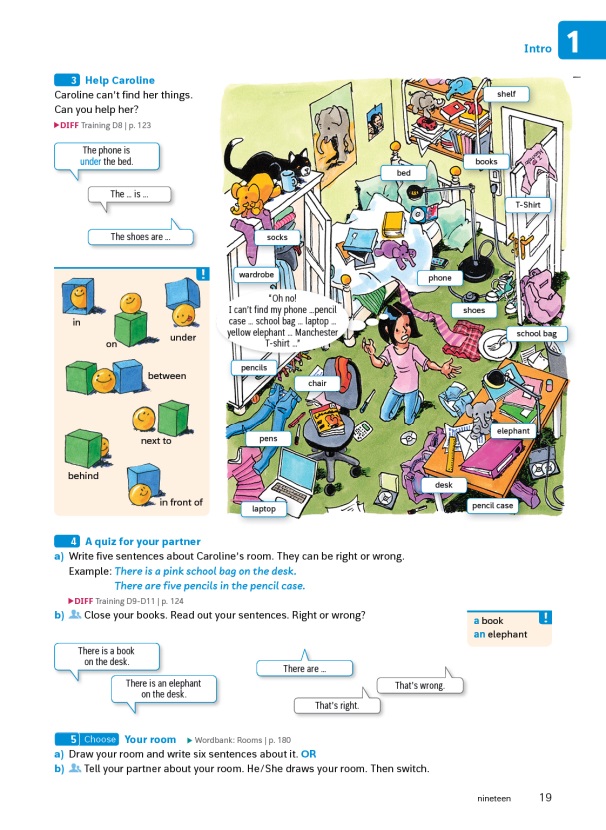 Camden Town 2020
Aufbau eines Kapitels
Part A: 4 Seiten
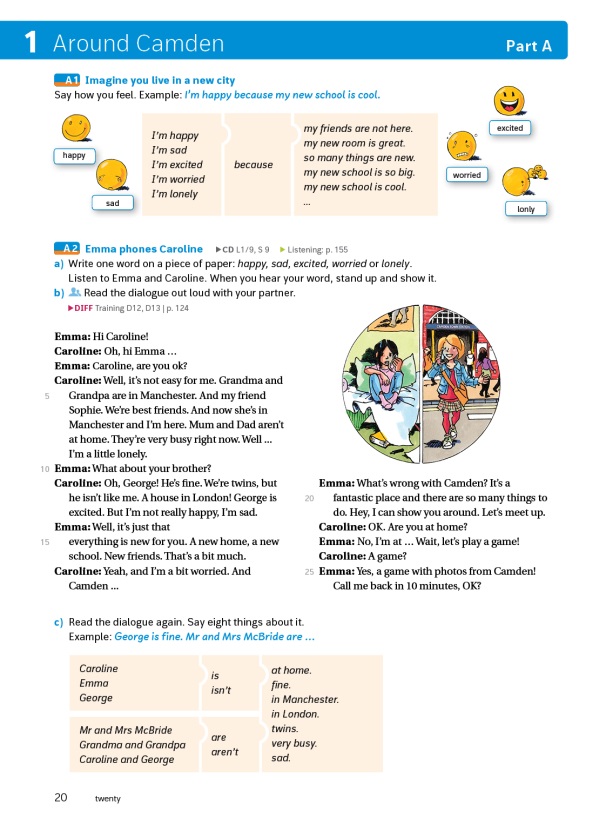 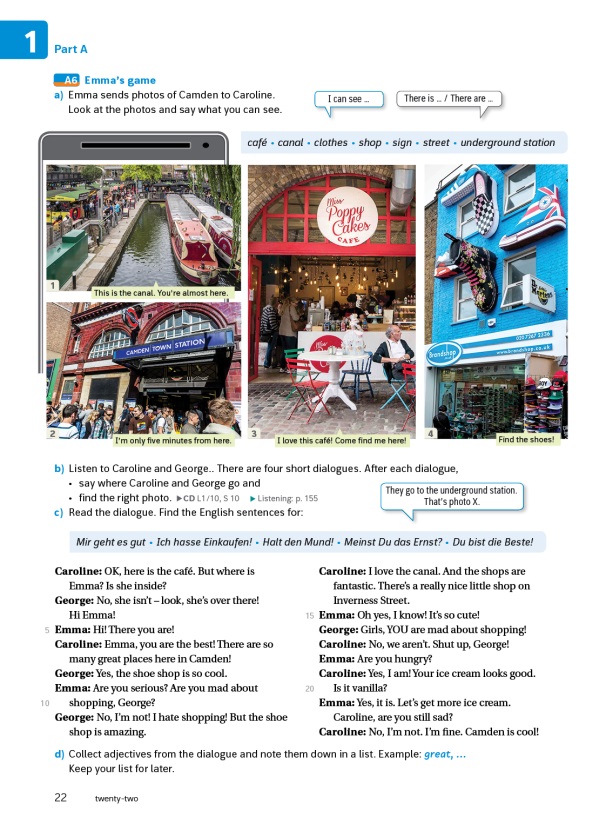 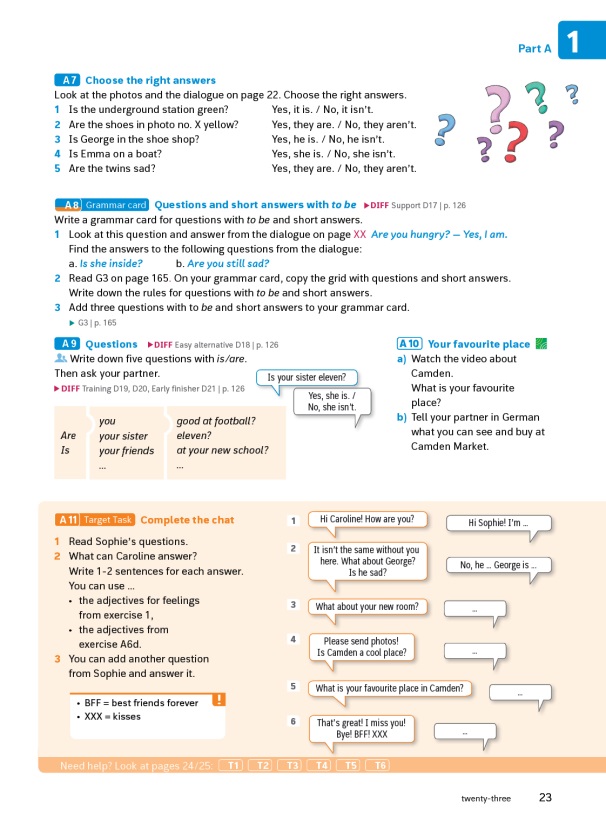 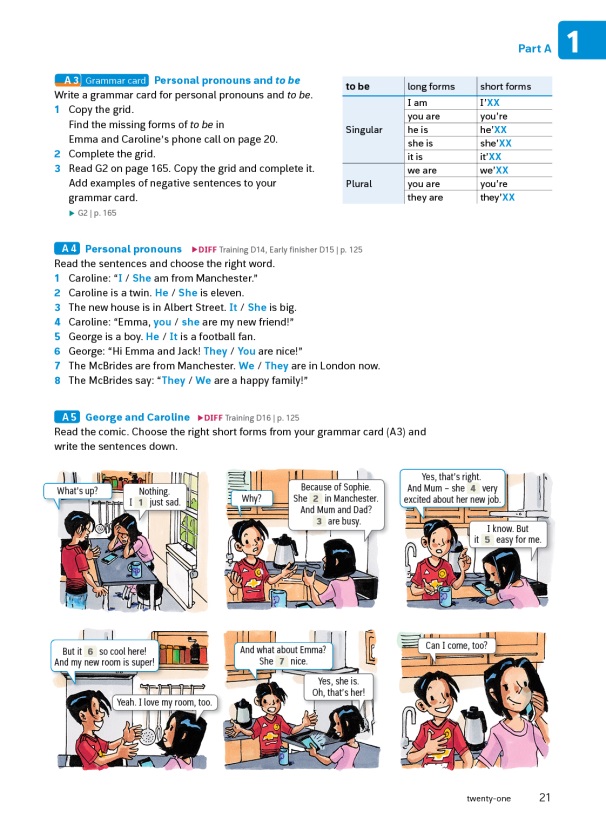 Camden Town 2020
Gesellschafterversammlung der Medien Union 2016
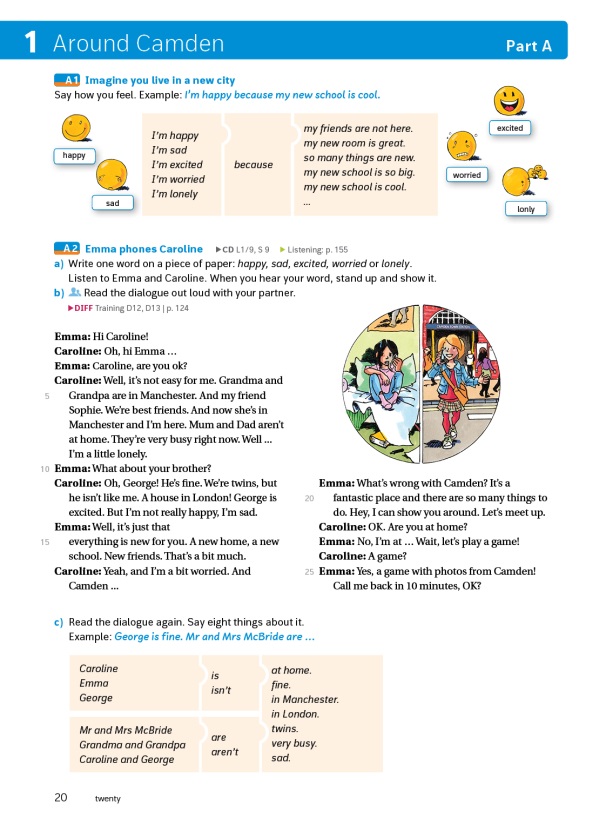 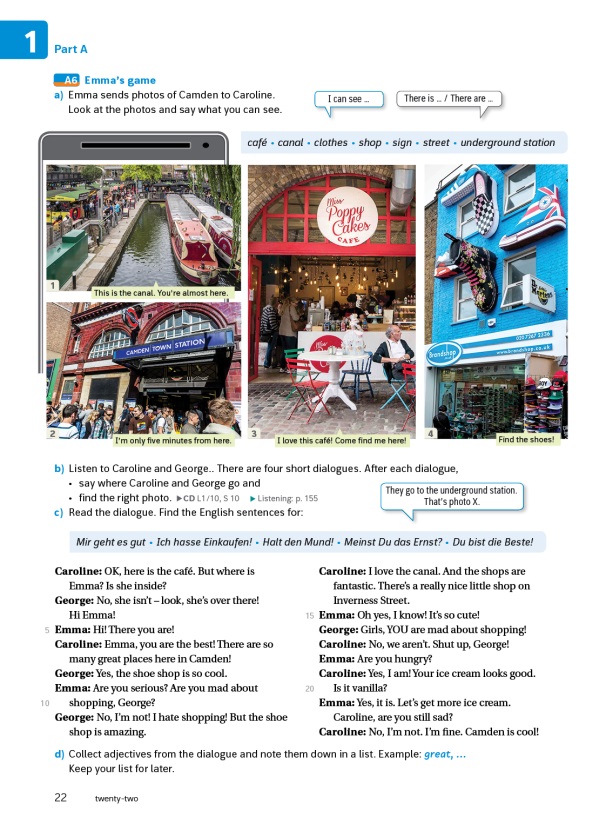 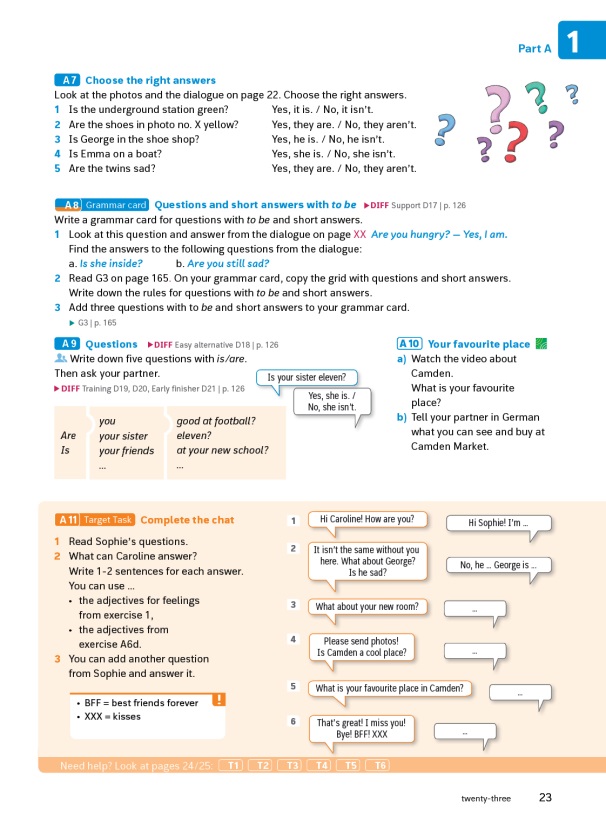 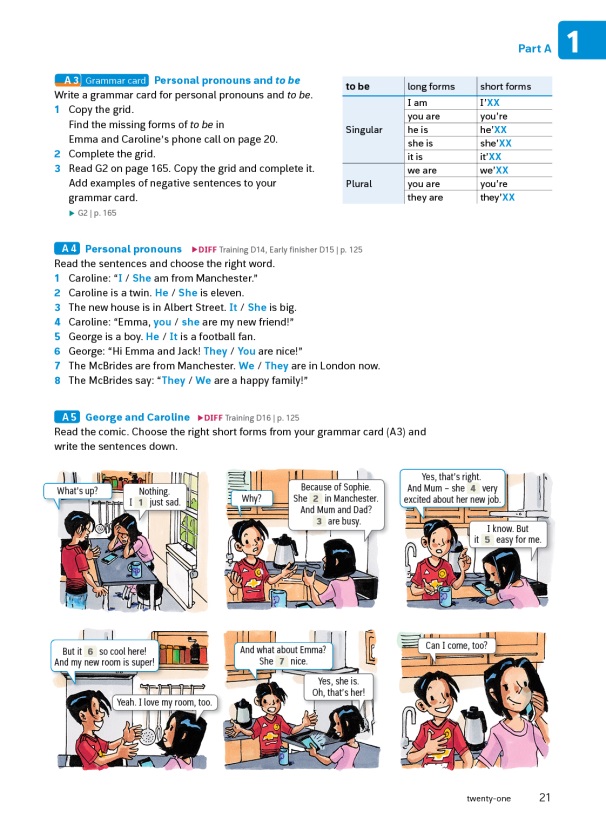 Aufbau eines Kapitels
Part A: 4 Seiten
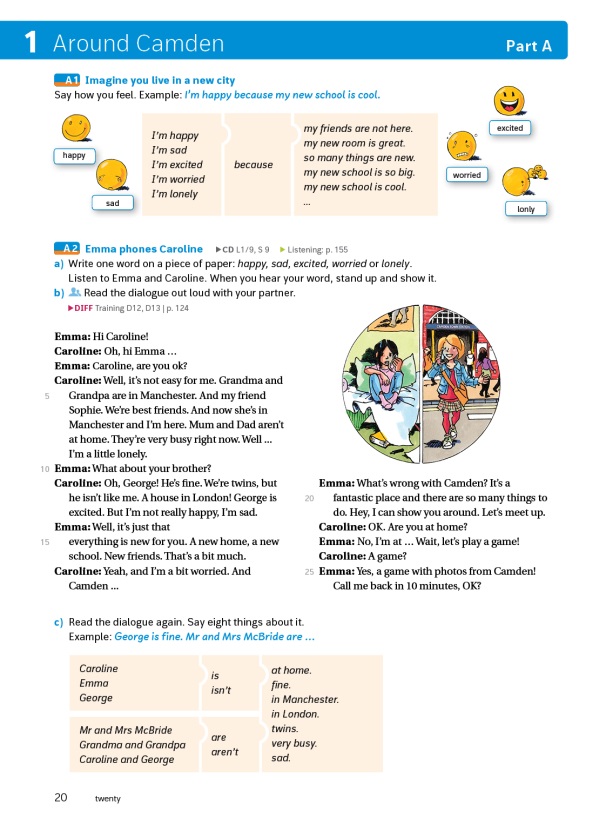 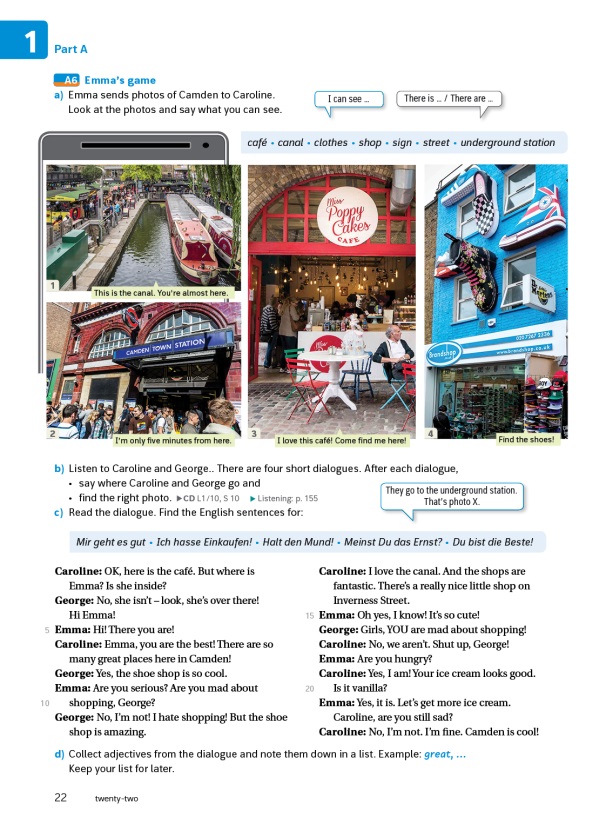 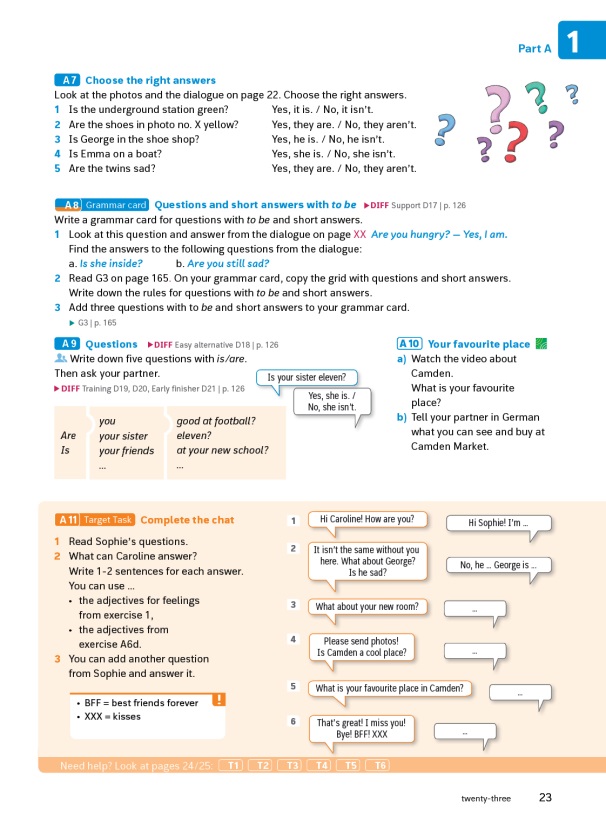 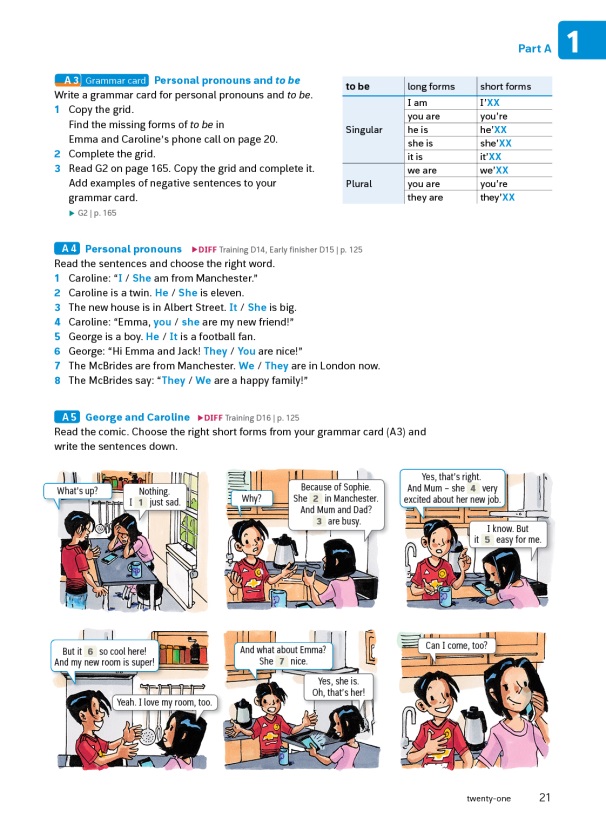 Camden Town 2020
Aufbau eines Kapitels
Target task tools: 2 Seiten
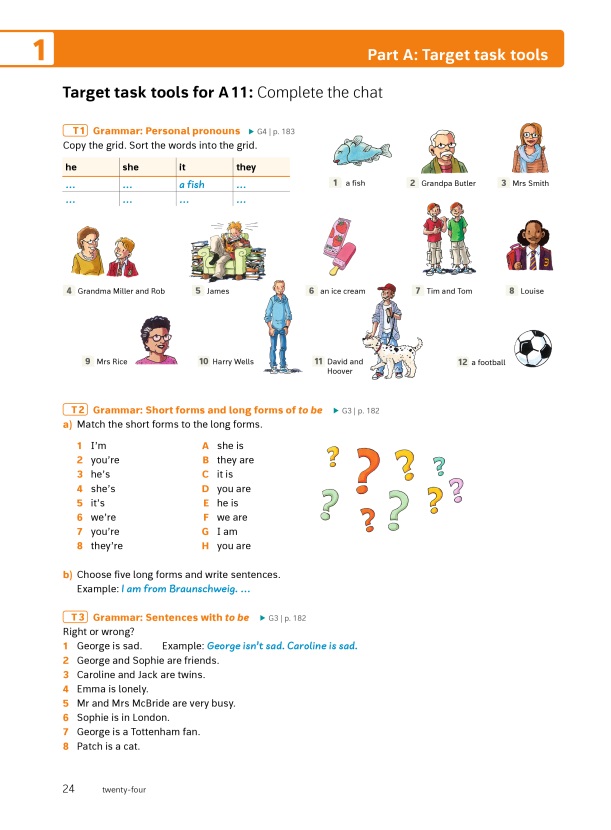 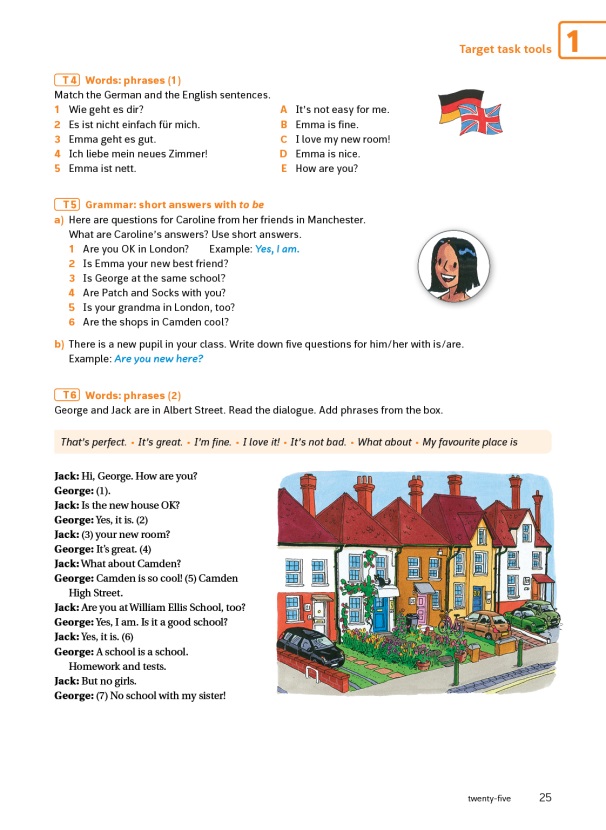 Camden Town 2020
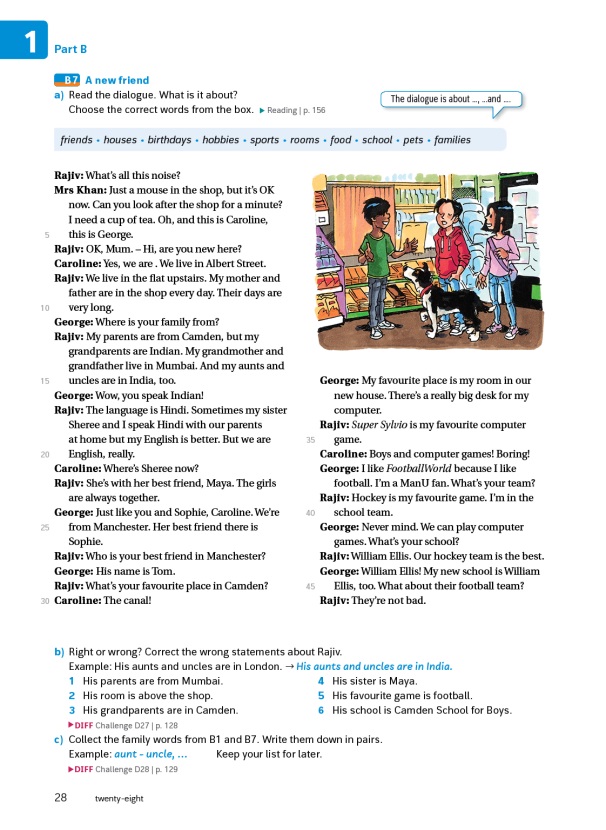 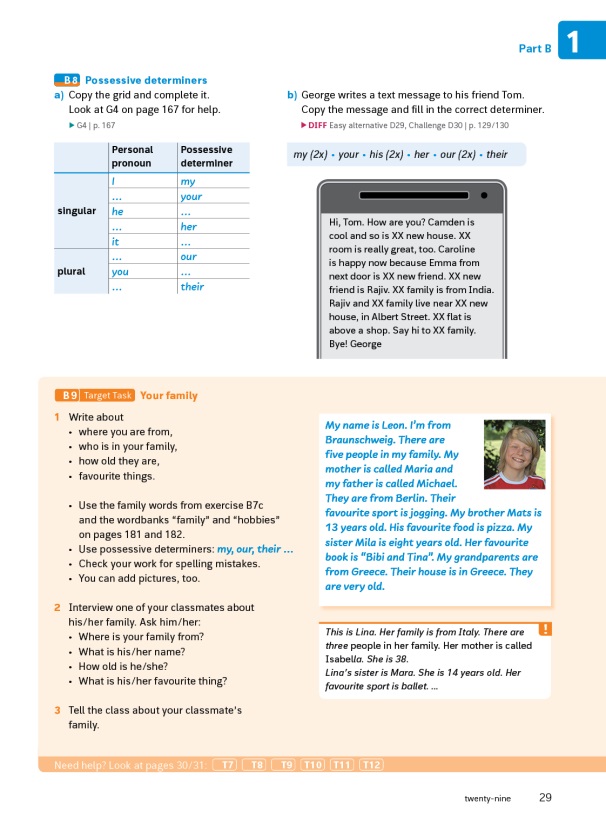 Aufbau eines Kapitels
Part B: 4 Seiten
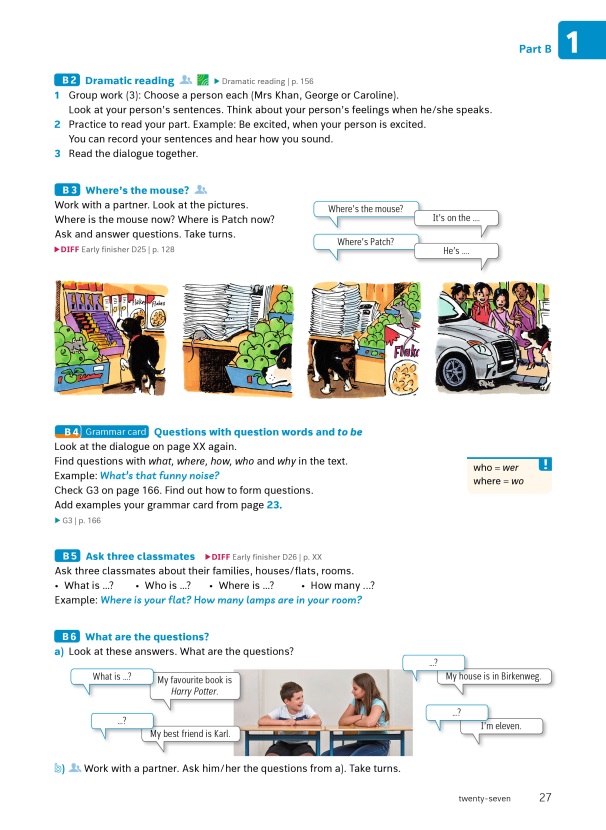 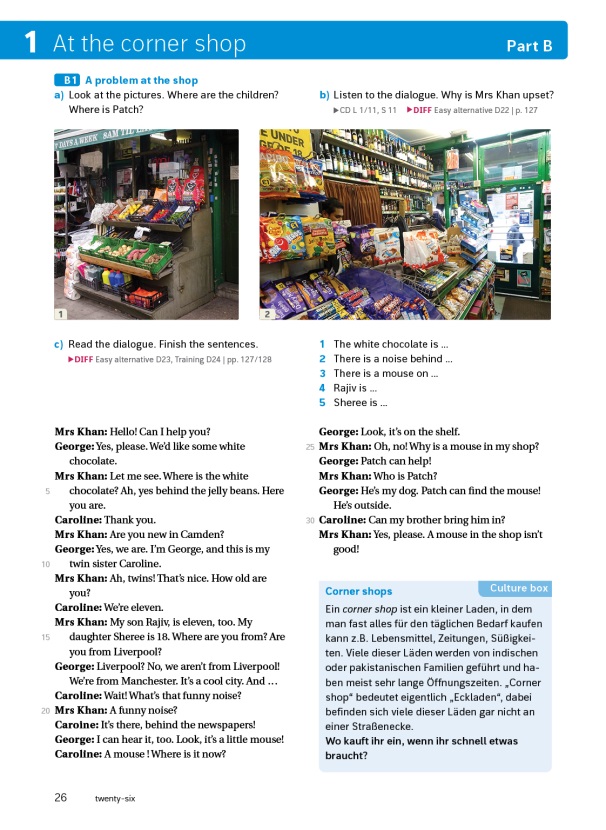 Camden Town 2020
Aufbau eines Kapitels
Target task tools: 2 Seiten
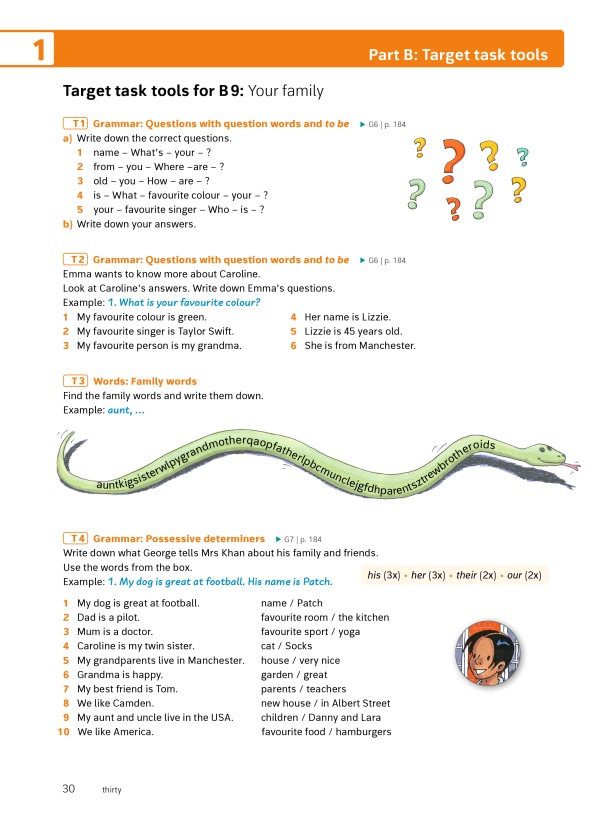 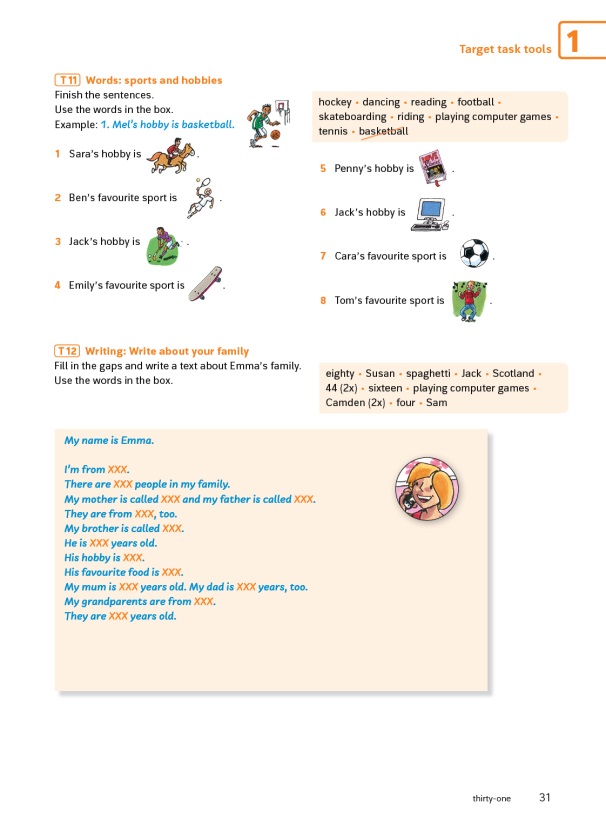 Camden Town 2020
Aufbau eines Kapitels
Photo tour/Reading tour: 2 Seiten
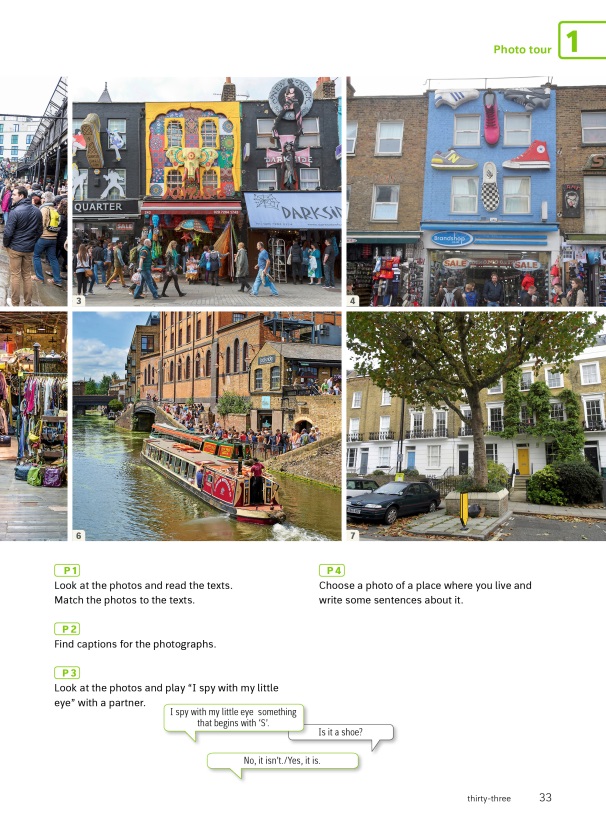 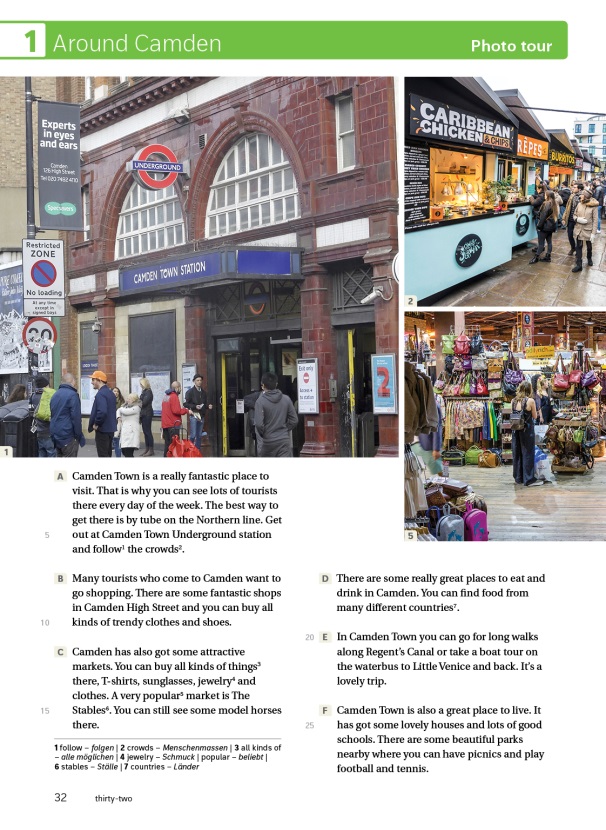 Camden Town 2020
Aufbau eines Kapitels
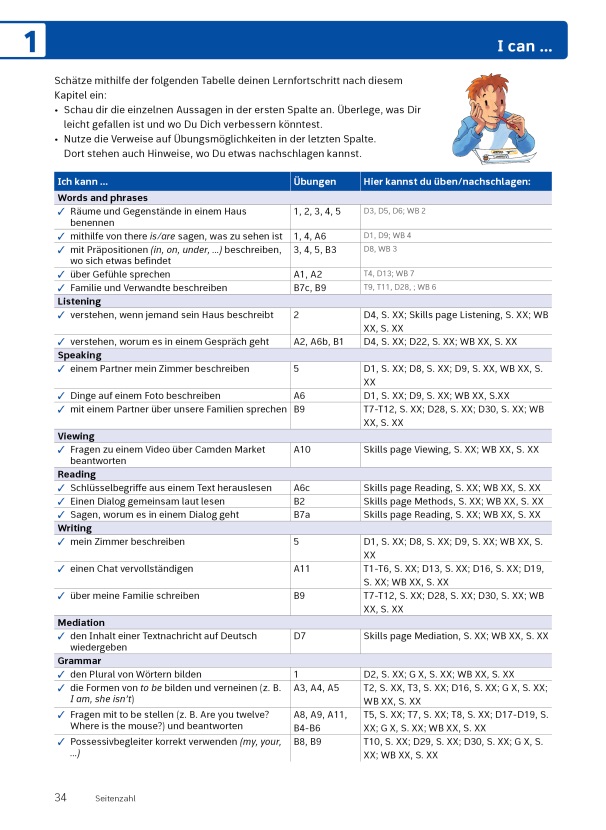 Camden Town 2020
Intro (2 Seiten)
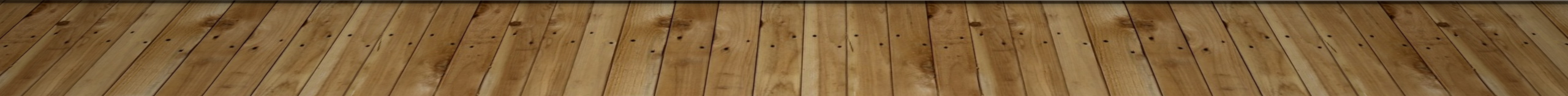 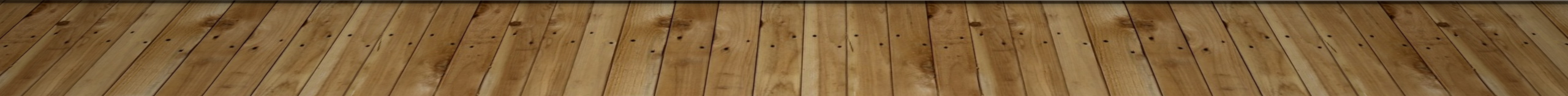 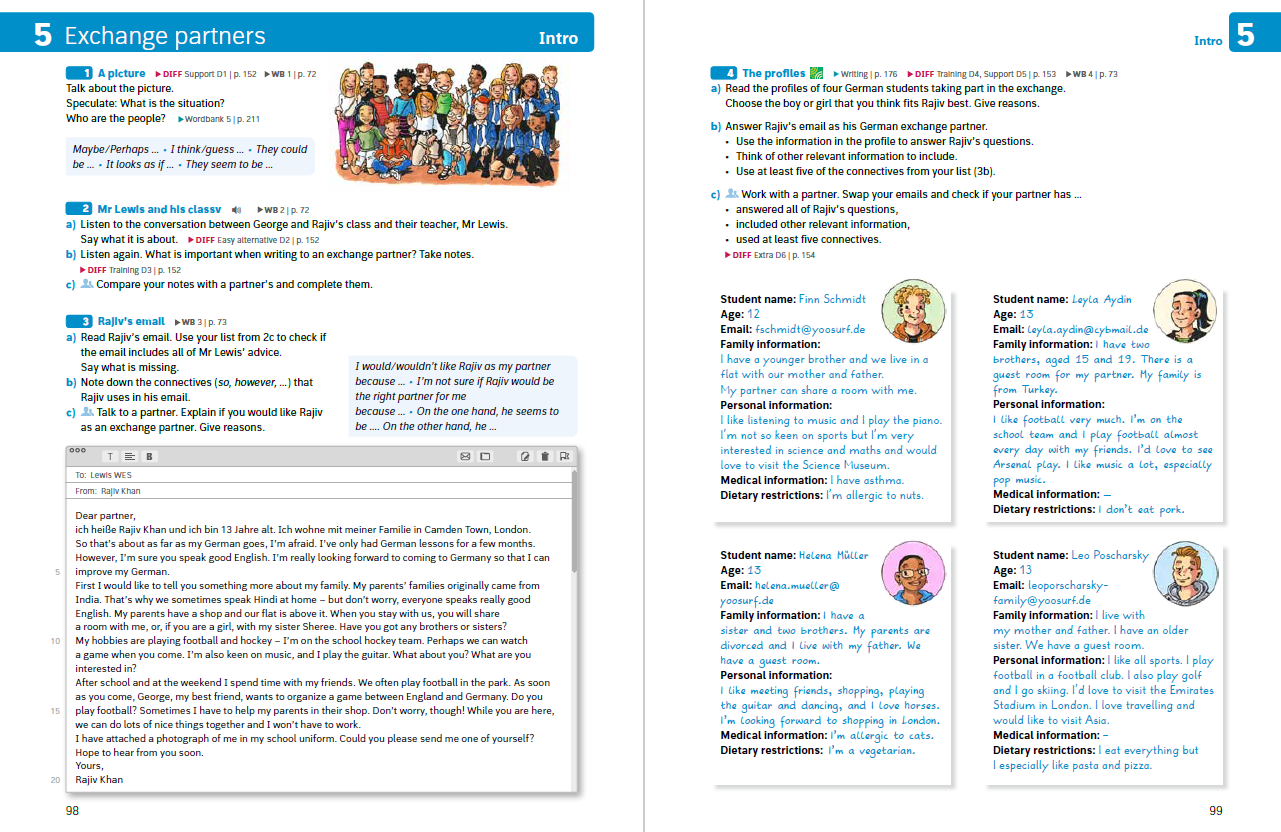 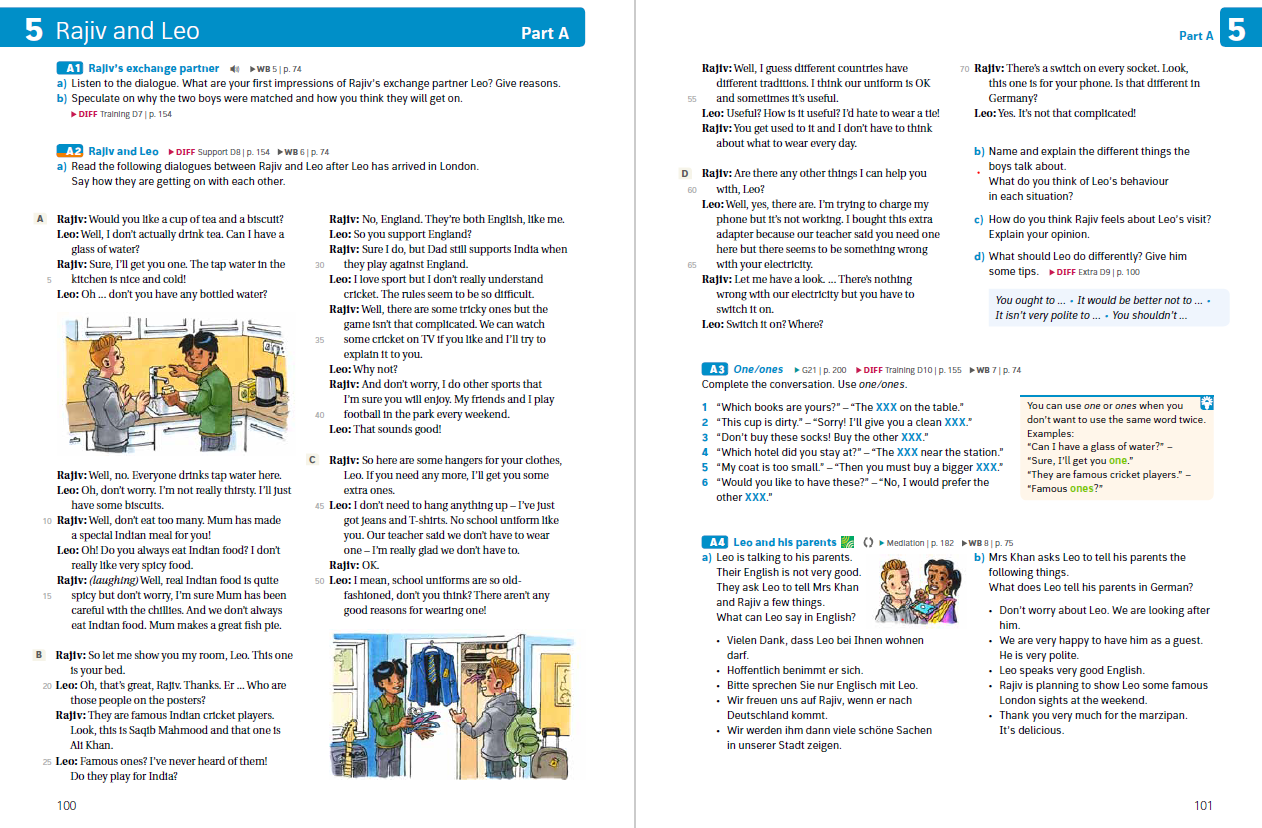 Intro (2 Seiten)
Part A (4-6 Seiten)
 -> target task
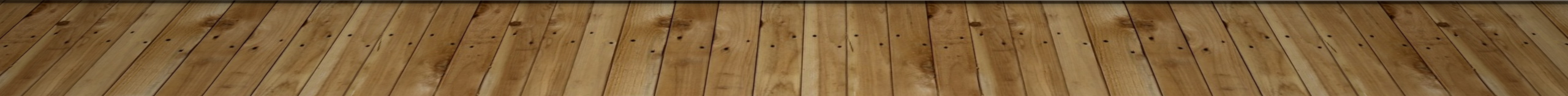 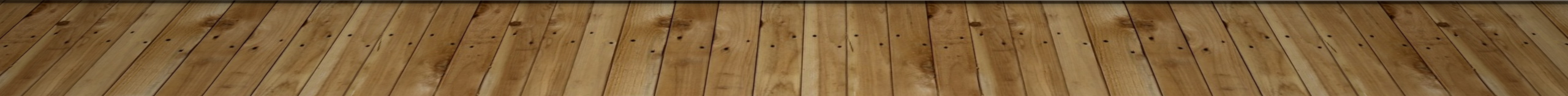 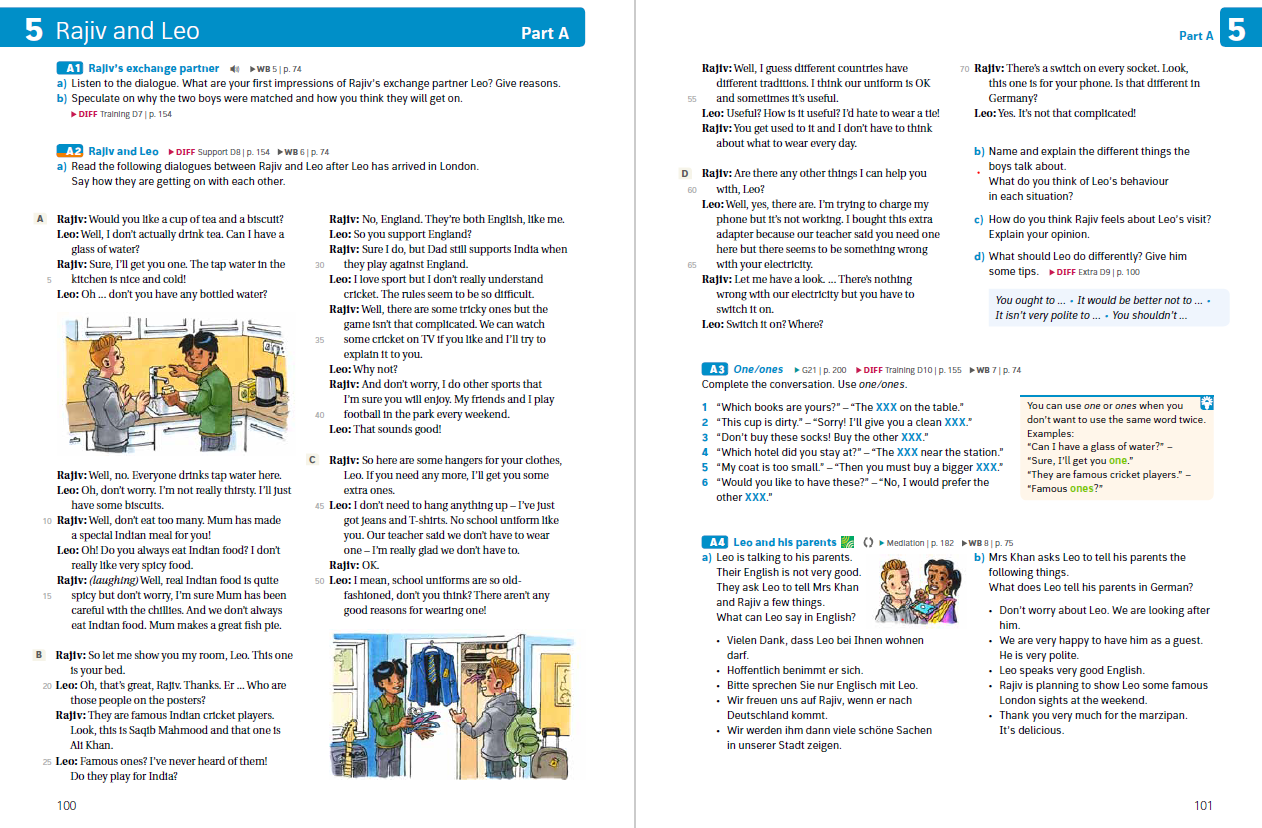 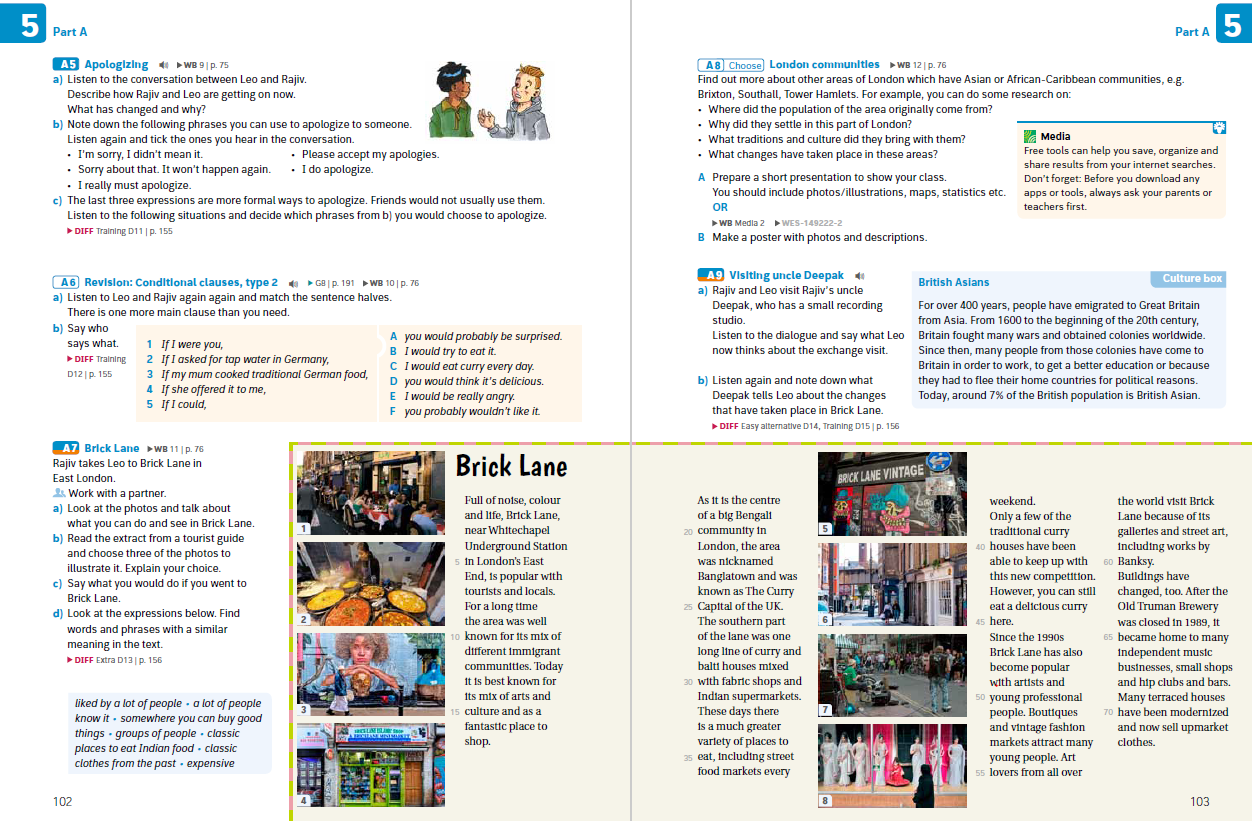 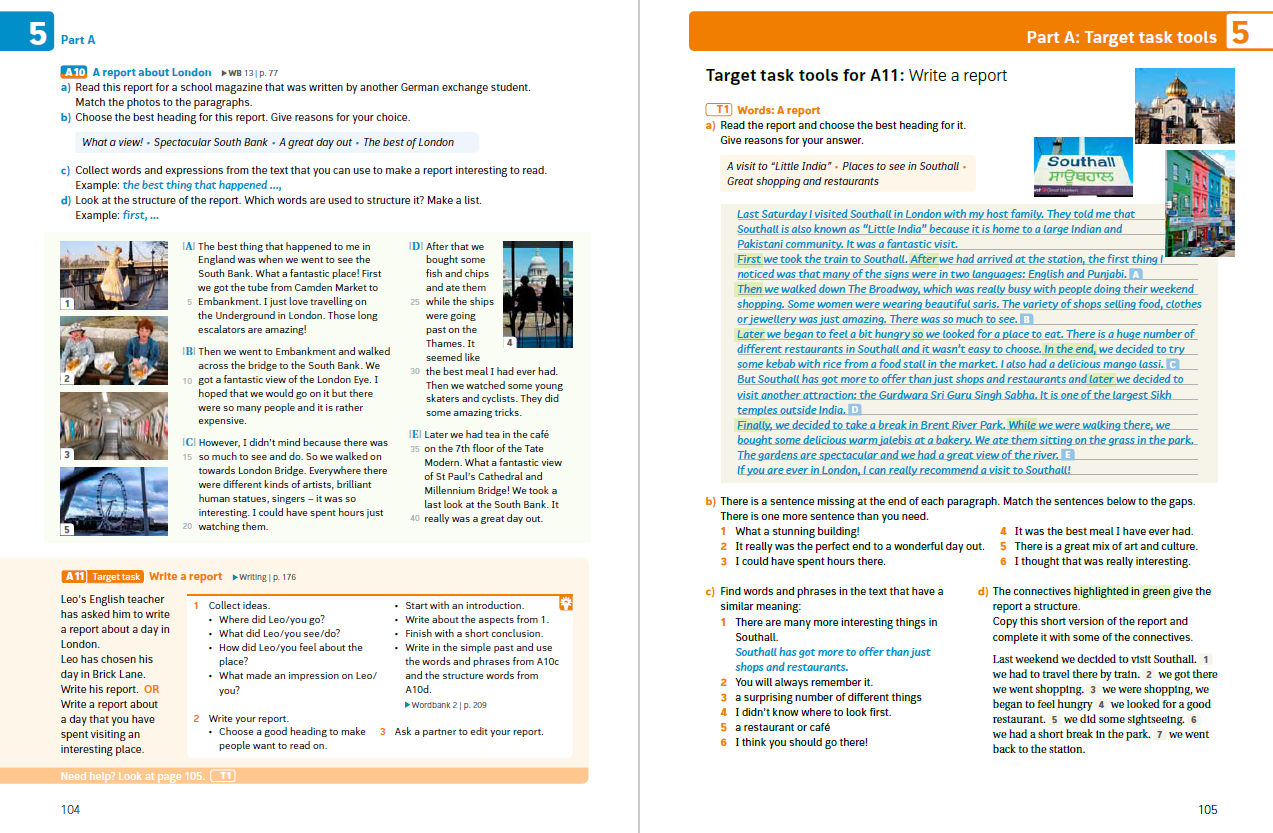 Intro (2 Seiten)
Part A (4-6 Seiten)
A Target Task Tool
(1-2 Seiten)
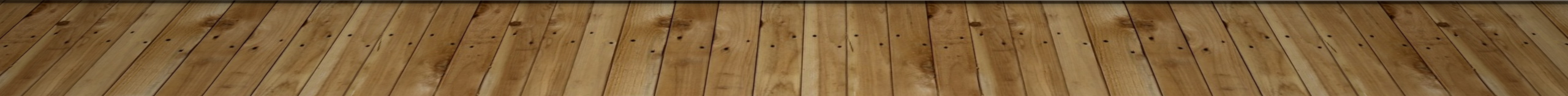 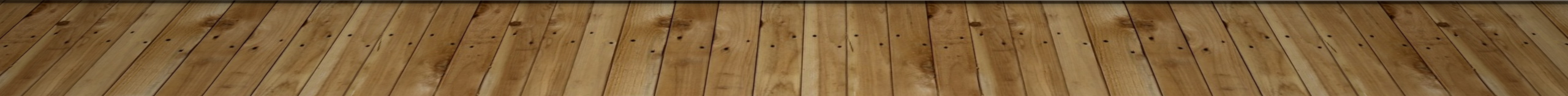 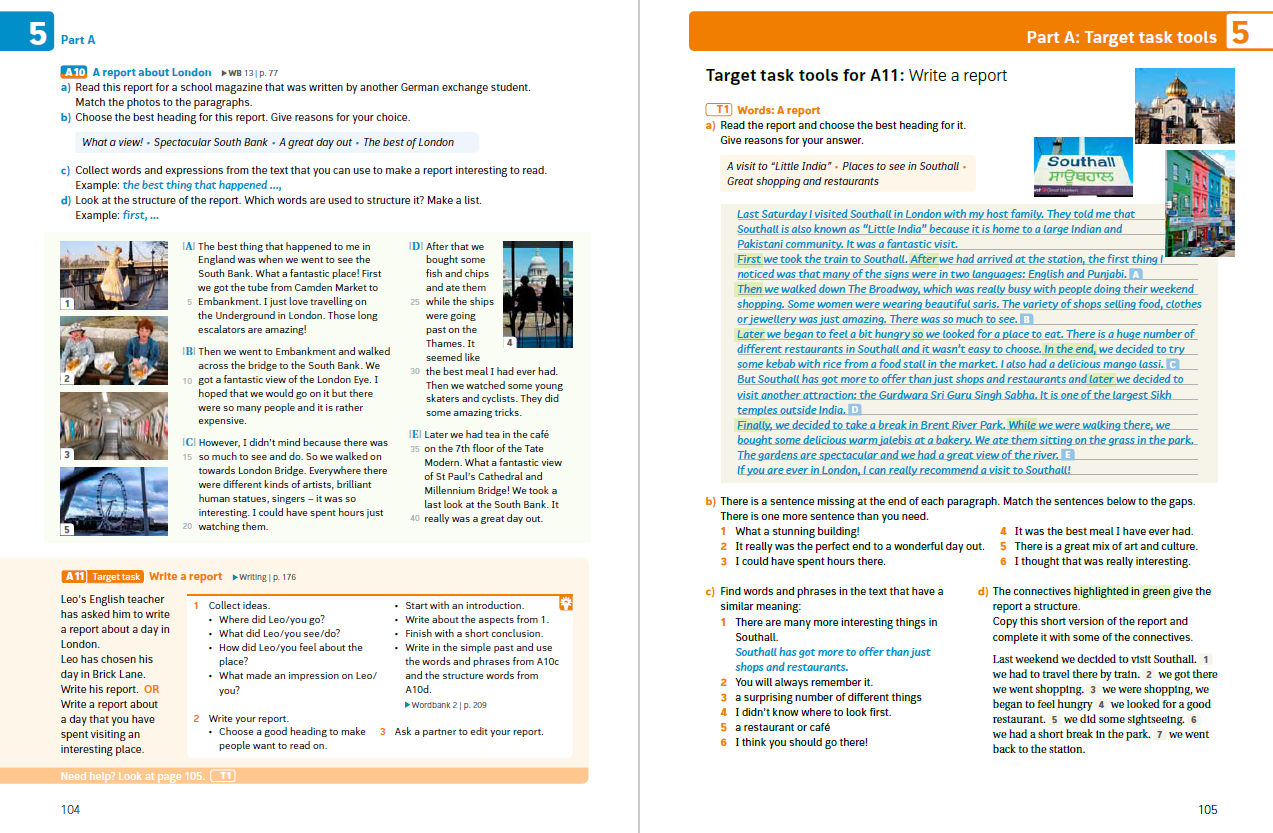 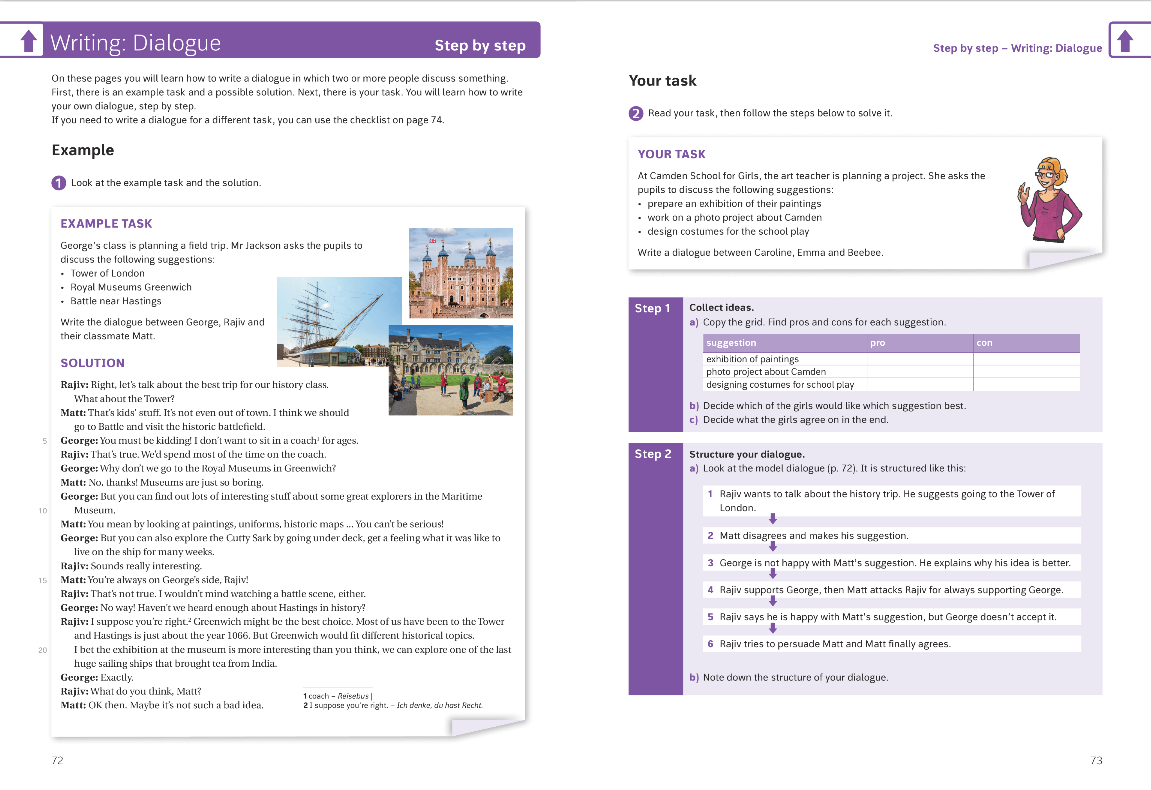 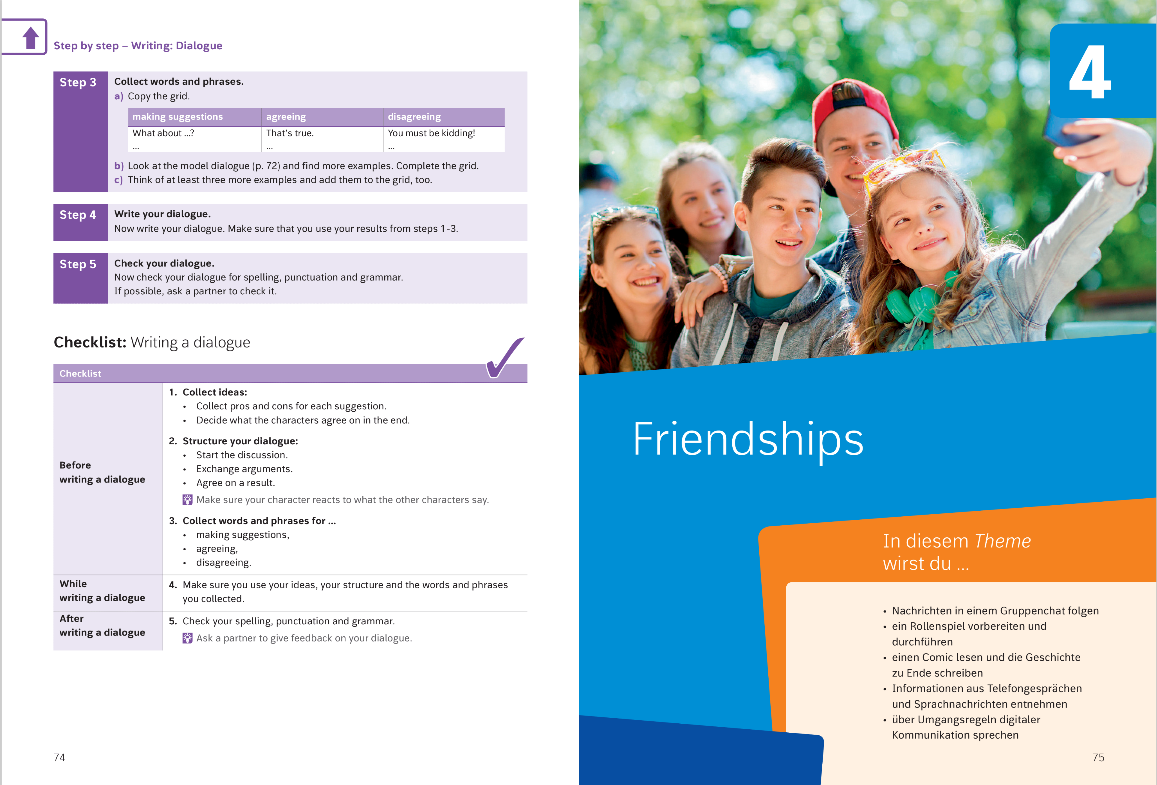 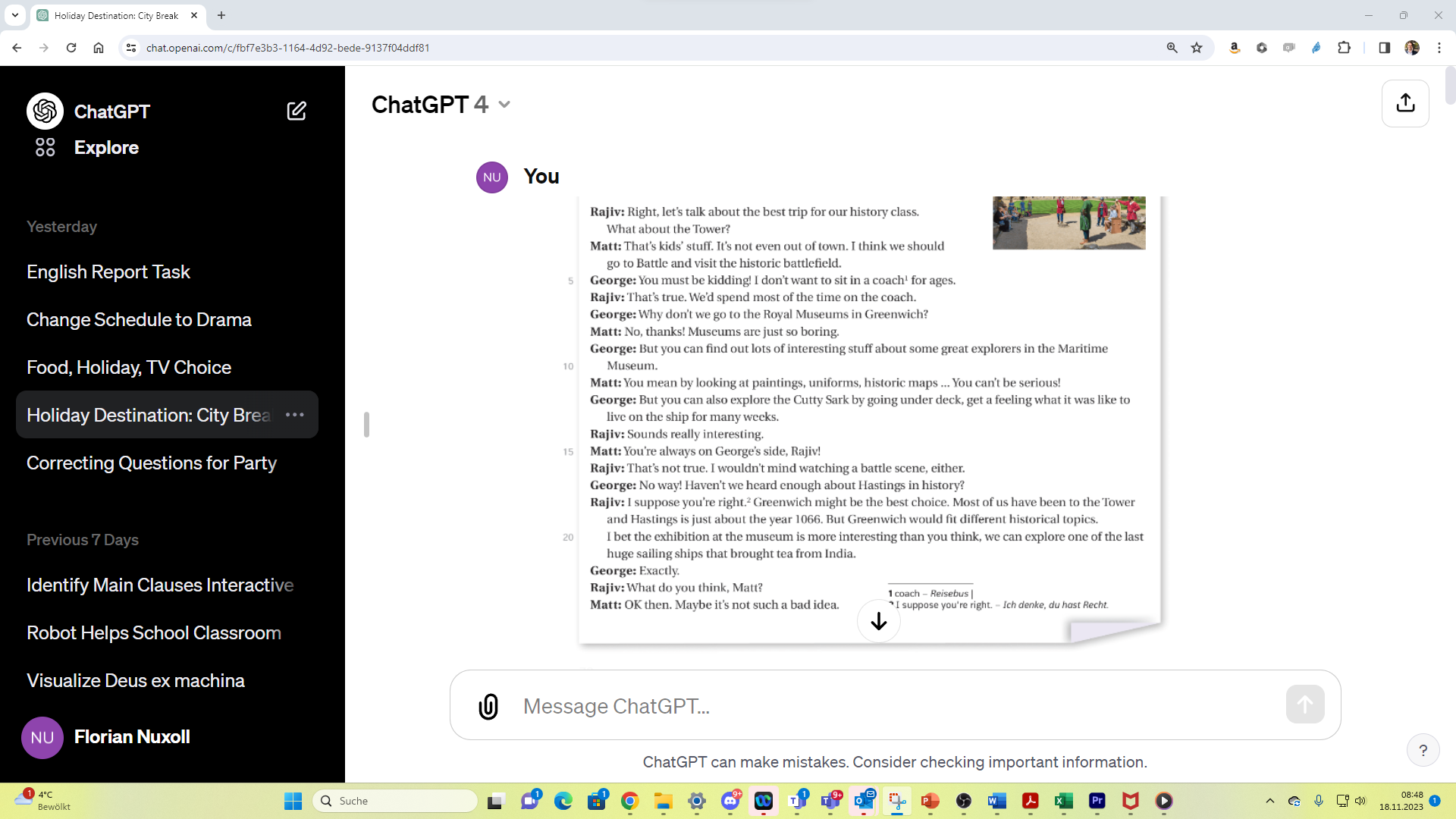 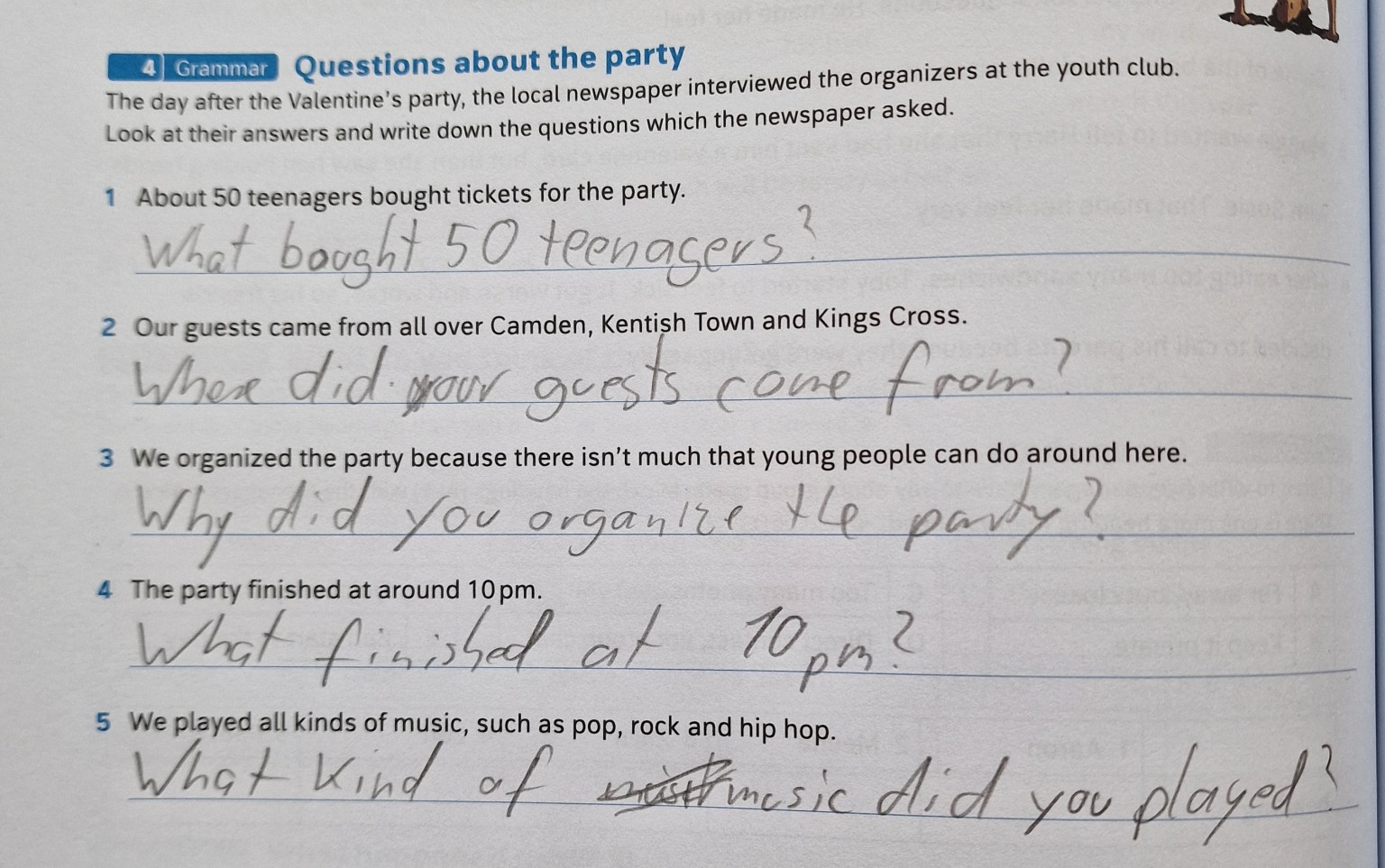 Für Schüler
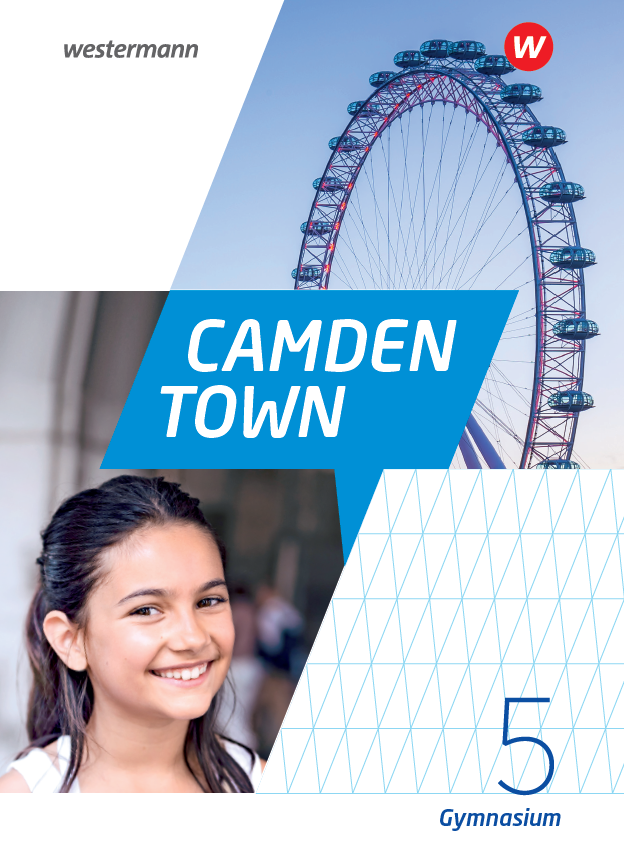 Textbook
Workbook mit Audio
Klassenarbeitstrainer
Lektüre (Kl. 5–7)
Interaktive Übungen
Schüler-BiBox
Vocab Practice
Vocab App
Grammar App
Zoom App
Camden Town 2020
Für Lehrkräfte
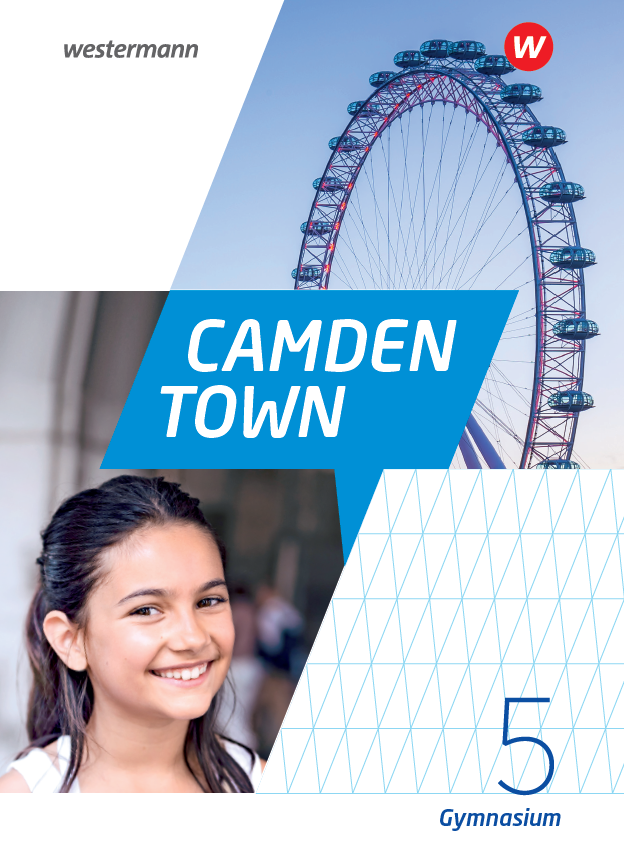 Lehrerfassung zum Textbook
Workbook mit Audio und Lösungen
Audio-CD mit DVD für Lehrkräfte
Lehrer-BiBox
Teacher’s Manual mit Kopiervorlagen
Differenzierungsmaterial
Vorschläge für Lernerfolgskontrollen
Camden Town 2020
Kontaktdaten
florian.nuxoll@gmx.net

medienwelten.schule

https://doppelstunde.letscast.fm/
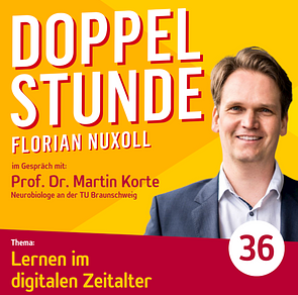 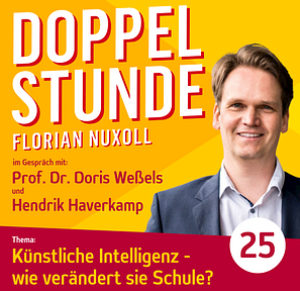